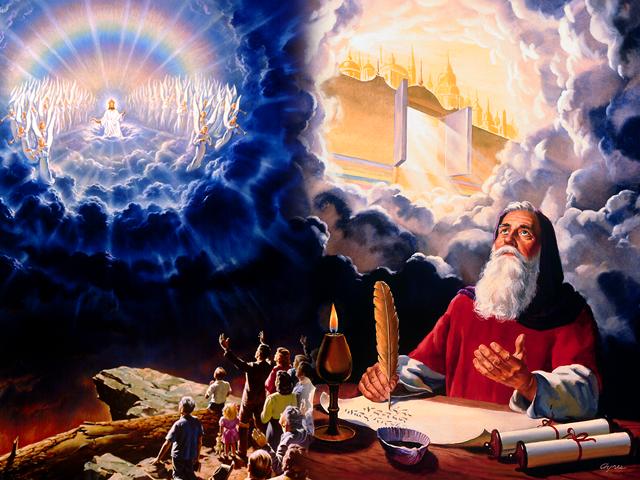 تفسير سفر الرؤيا
د. ريك جريفيث•   مركز الدراسات اللاهوتية الأردني• BibleStudyDownloads.org
[Speaker Notes: This slide from NT Survey on Revelation in PPT 27-Rev_1_Intro-185.pptx slide 1


284 slides need translating into Indonesian as of June 2012:

2-19 (18 slides)
22-28 (7 slides)
40-44 (5 slides)
46
57-58 (2 slides)
60
62-63 (2 slides)
66-68 (3 slides)
78 (bottom)
80 (bottom)
81-84 (4 slides)
104-109 (6 slides)
117-118
122
124
128-358 (230 slides—all except 336)]
٣٢٧
٤ مبادئ تفسيرية
المبدأ ١:
اتبع التفسير الطبيعي إلا إذا كان عكس ذلك
١٤٤.٠٠٠ المختومين من بني إسرائيل (٧:٤)
١٠٠٠ سنة مُلك القديسين (٢٠: ٤)
١٢٦٠ يوماً من النبوءة (١١: ٣)
٣ و ١/٢ يوم من الموت (١١: ٩)
نهر الفرات ينشف (١٦: ١٢)
٣٢٧, ٣٩٣
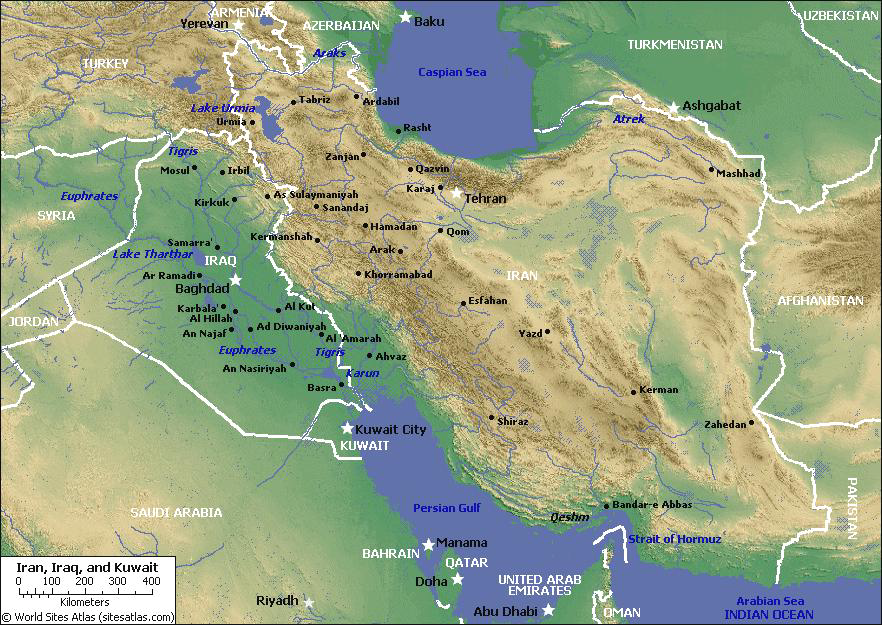 ماذا يحدث عندما لا يتبع الإستخدام الطبيعي للغة؟
رؤيا١٦ : ١٢
ثُثم سَكَبَ ٱلْمَلَاكُ ٱلسَّادِسُ جَامَهُ عَلَى ٱلنَّهْرِ ٱلْكَبِيرِ ٱلْفُرَاتِ، فَنَشِفَ مَاؤُهُ لِكَيْ يُعَدَّ طَرِيقُ ٱلْمُلُوكِ ٱلَّذِينَ مِنْ مَشْرِقِ ٱلشَّمْسِ
١٠٠ تعليق
٥٧ تفسير!
[Speaker Notes: NS-27-Rev1-2-slide 130
NS-27-Rev13-19-slide]
رؤيا ٩: ١٣-١٦
١٣ وَرَأَيْتُ مِنْ فَمِ ٱلتِّنِّينِ، وَمِنْ فَمِ ٱلْوَحْشِ، وَمِنْ فَمِ ٱلنَّبِيِّ ٱلْكَذَّابِ، ثَلَاثَةَ أَرْوَاحٍ نَجِسَةٍ شِبْهَ ضَفَادِعَ، ١٤ فَإِنَّهُمْ أَرْوَاحُ شَيَاطِينَ صَانِعَةٌ آيَاتٍ، تَخْرُجُ عَلَى مُلُوكِ ٱلْعَالَمِ وَكُلِّ ٱلْمَسْكُونَةِ، لِتَجْمَعَهُمْ لِقِتَالِ ذَلِكَ ٱلْيَوْمِ ٱلْعَظِيمِ، يَوْمِ ٱللهِ ٱلْقَادِرِ عَلَى كُلِّ شَيْءٍ. ١٥ «هَا أَنَا آتِي كَلِصٍّ! طُوبَى لِمَنْ يَسْهَرُ وَيَحْفَظُ ثِيَابَهُ لِئَلَّا يَمْشِيَ عُرْيَانًا فَيَرَوْا عُرْيَتَهُ». ١٦ فَجَمَعَهُمْ إِلَى ٱلْمَوْضِعِ ٱلَّذِي يُدْعَى بِٱلْعِبْرَانِيَّةِ «هَرْمَجَدُّونَ.
٣٣٩
٢٠٠ مليون جندي!
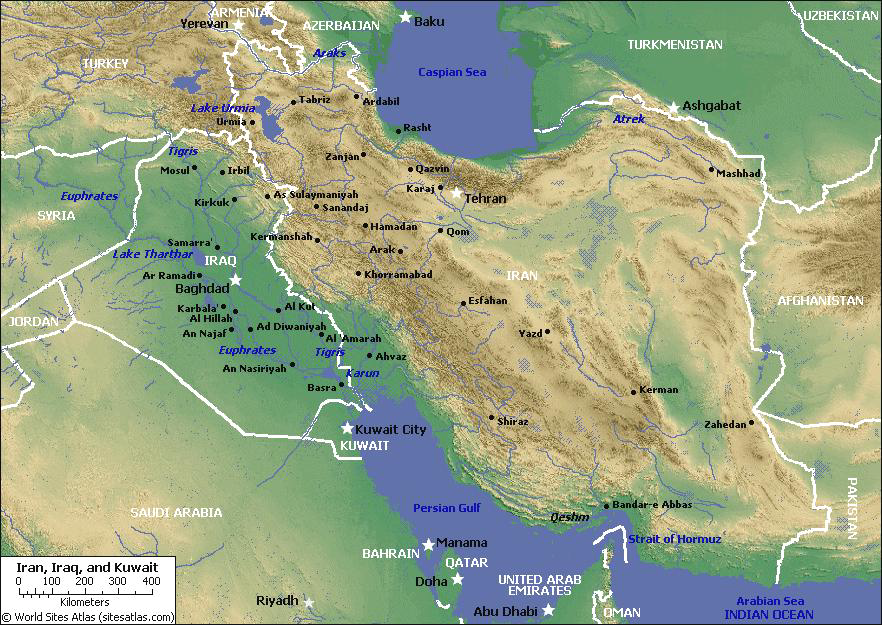 ٣٢٧
٤ مبادئ تفسيرية
المبدأ ١:
اتبع التفسير الطبيعي إلا إذا كان عكس ذلك
١٤٤.٠٠٠ المختومين من بني إسرائيل (٧:٤)
١٠٠٠ سنة مُلك القديسين (٢٠: ٤)
١٢٦٠ يوماً من النبوءة (١١: ٣)
٣ ١/٢ يوم من الموت (١١:٩)
نهر الفرات ينشف (١٦: ١٢)
ثقل وزنة (١٦: ٢١)
رؤيا ١٦: ٢١ (الجامة رقم ٧)
  
كانت هناك عاصفة برد رهيبة، وسقطت أحجار البرد التي تزن خمسة وسبعين رطلاً من السماء على الناس أدناه. لقد لعنوا الله بسبب الطاعون الرهيب لعاصفة البرد.
٧٥ رطل أحجار البرد
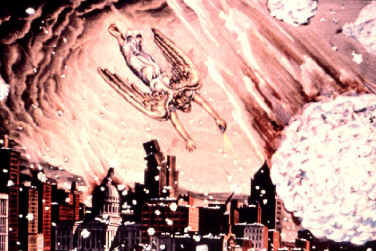 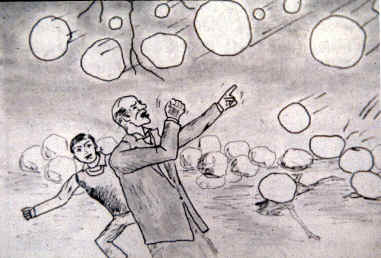 وكان أكبر حجر برد واحد تم تسجيله في الولايات المتحدة هو 7 بوصات في القطر، و١٨.٧٥ بوصة حولها، ويزن أقل بقليل من رطل واحد. تخيل شمام كبيرة تسقط من السماء بسرعة تقرب من ١٠٠ ميل في الساعة! حجر البرد سقط خلال عاصفة في أورورا، نبراسكا. وكان أثقل حجر برد في الولايات المتحدة ١.٦٧ جنيه وسقط في كوفيفيل، كانساس في عام ١٩٧٠.
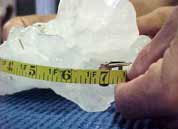 [Speaker Notes: How would Beale argue on this text from the idealist view?
"21 The exodus plague of hail is replicated, but this time it strikes not one nation but all throughout the world who are in opposition to God (cf. Exod. 9:19–35). The hail “descends from heaven” on the unfaithful as “fire descended from heaven” on the persecuting nations in 20:9, which also alludes to the conclusive punishment. The two scenes probably describe the same episode. According to Jewish tradition the exodus plague of hail fell in “bowls” and “cups” (Midr. Rab. Cant. 3.11 §1; Midr. Rab. Num. 12.8; the latter also refers to the “bowls” as “phials,” John’s word for “bowl,” phialeœ [fia¿lh]).
	But the plague of hail is not the last in the series of plagues in Exodus.  [Rev., p. 845]  Why is it last in the presentation of bowl plagues? Bauckham argues plausibly that the Exodus 9 plague of hail is being combined with the cosmic phenomena surrounding the Sinai theophany of Exodus 19, alluded to in Rev. 16:18. Therefore, the plague of hail together with the Sinai phenomena are placed last in Rev. 16:17–21 because the theophany is a more climactic event in Exodus and is placed there after the plagues. For some reason the hail has come to be associated with the Sinai theophany phenomena and therefore has been placed last with it. Possibly, the association of the hail with the Sinai episode is due to the hail striking the Amorites in Josh. 10:11, which could be in view. Joshua 10 likewise comes after the plagues and is seen as part of the whole redemptive program associated with the exodus, focusing on subsequent conquest of the land. So Joshua 10 and Exodus 19 have influenced the placement of the hail here in the narrative of the bowls, which has also been influenced by Ezek. 38:19–22, where hail and earthquake mark the final stage of judgment on the end-time enemy.126 This has a unique similarity to Jewish exegetical tradition, which saw the exodus pattern as typological of end-time events. For example, Apoc. Abr. 30 narrates ten plagues modeled on Exodus to come on Gentiles in the last days and conclude with a reference to the Sinai theophany.127
	The people suffering the judgment “blasphemed” God up to the bitter end because it came from his hand, though, possibly, the scene in vv 17–21 depicts the beginning of the last judgment, as does 6:12–17. This does not necessarily mean that some were left after the judgment of hail but that they were blaspheming during the onslaught of the woe, as in 6:15–17 people undergoing the commencement of the final judgment try to hide during its execution (note also the parallel between 6:14 and 16:20). In contrast to 16:9, 11, there is no mention of repentance together with blasphemy, which also suggests that the end has come: no room is now left for repentance.128 Vv 17–21 could be viewed as the beginning of the last judgment in history, with chs. 17–19 giving subsequent chronological developments of that judgment.129 But it is best to view the following chapters as synchronously supplemental perspectives on the last judgment, which is described already in 16:17–21.
	The identification of the plague with the plague of hail in Egypt is evident further from the fact that both Rev. 16:21 and the Exodus account emphasize the severity or large size of the hail by twice mentioning that it was “very great”: cf. ca¿laza mega¿lh . . . mega¿lh e˙sti«n hJ plhgh\ aujthvß sfo/dra (“great hail . . . the plague of it is very great”) with Exod. 9:18, 24, ca¿lazan pollh\n sfo/dra . . . ca¿laza pollh\ sfo/dra (“very great hail . . . the hail was very great”; likewise Josephus, Ant. 2.304–5). Cf. Josh. 10:11: “the Lord threw large stones from heaven . . . hailstones.” John says that the hailstones each weighed a “talent,” which varied in ancient times from 45 pounds up to 130 pounds (cf. Josephus, War 5.270).

[Rev., p. 846]

	"God’s end-time defeat of Israel’s enemy described in Ezek. 38:19–22 may also be in mind in Rev. 16:18–21: “a great earthquake . . . the mountains also will be thrown down . . . every wall will fall . . . and I will rain on him . . . hailstones.” Indeed, Ezek. 38:19–22 is cited in Jewish writings together with the exodus plague of hail in explaining that the latter is typological of the plague that will descend on unbelievers in the end-time judgment (so Midr. Rab. Exod. 12.2, 7; Mekilta, BeshallahΩ 6.30–35; Pesikta Rabbati 17.8; Pesikta de Rab Kahana 7.11, in specific application to Rome). Sib. Or. 3.680–92 likewise applies the Ezek. 38:22 depiction to the final judgment and breakup of the cosmos: “He will break . . . the mountains. . . . God will judge all people by . . . fire. . . . There will also be brimstone from heaven and stone and much grievous hail.” Cf. Wis. 5:22ff., where “hailstones full of wrath will be cast as out of a stone bow” to punish ungodly kings on the day of final judgment. Cf. also Ezek. 13:11–13, where twice the prophet mentions that God will send “a flooding rain” and “great stones” in judgment against false prophets."

______________-
http://myweathercontent.myweather.net/webhd/pkg/v2/template3.html?host=whio&section=4&page=42&story=350]
٣٢٧
٤ مبادئ تفسيرية
المبدأ ١:
اتبع التفسير الطبيعي إلا إذا كان عكس ذلك
١٤٤.٠٠٠ المختومين من بني إسرائيل (٧:٤)
١٠٠٠ سنة مُلك القديسين (٢٠: ٤)
١٢٦٠ يوماً من النبوءة (١١: ٣)
٣ ١/٢ يوم من الموت (١١:٩)
نهر الفرات ينشف (١٦: ١٢)
ثقل وزنة (١٦: ٢١) والمدى (٢١: ١٦)
رقم ٧ (١: ٤،١٢،١٦،الخ)
٣٢٧
رقم
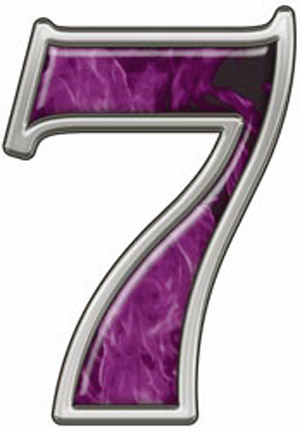 الكمال
الخلق تك ٢:٢
المطر تك ٧: ٤
السبت خر٢٠: ١٠
أريحا يش ٦: ٤
أبناء أي ٢: ١؛ را ٤: ١٥
نبوءة دا ٩: ٢٤
أغفر مت ١٨: ٢١
٣٢٨
الكمال في سفر رؤيا
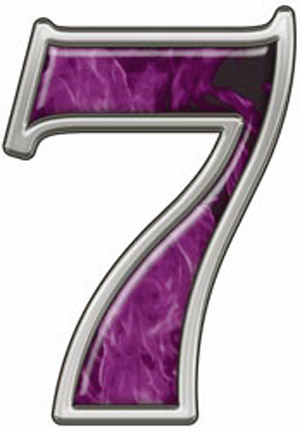 الكنائس ١: ٤أ
أرواح ١: ٤ب
مناير ١: ١٢
نجوم ١: ١٦
ختوم ٥: ١
عيون ٥: ٦
ملائكة ٨: ٢
[Speaker Notes: The word "seven" (hepta) appears 55 times in the book of Revelation.]
٣٢٨
الكمال في سفر رؤيا
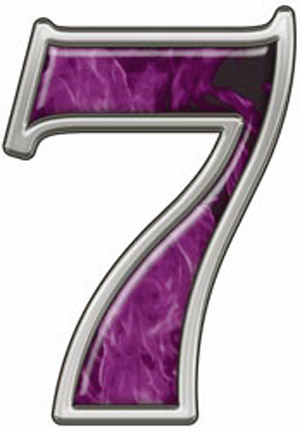 أبواق ٨: ٢
رعود ١٠: ٣
٧٠٠٠ قتيل ١١: ١٣
رؤوس ١٢: ٣أ
تيجان ١٢: ٣ب
ضربات ١٥: ١
جامات ١٥: ٧
[Speaker Notes: تظهر كلمة "سبعة" (هيبتا) 55 مرة في سفر الرؤيا.]
٣٢٨
الكمال في سفر رؤيا
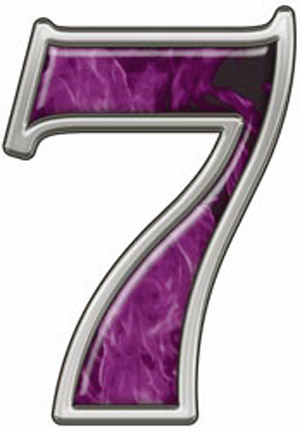 جبال ١٧: ٩
ملوك ١٧: ١٠
تطويبات ١:٣؛١٤: ١٣؛١٦: ١٥؛١٩: ٩؛ ٢٠: ٦؛ ٢٢: ٧،١٤
[Speaker Notes: "تجدر الإشارة إلى أن هناك سبع "تطويبات" في سفر الرؤيا: 1: 3. 14:13; 16:15; 19:9; 20:6; 22:7، 14 بوصة (ويرزبي)]
325 ن، 326
أربع وجهات نظر حول الرؤيا 6-18
رؤيا 6-18 يصور أي عصر؟
كتاب 
اقرأ 
اليوم
كتاب 
مكتوب
 95 م
تاريخي
المستقبلي
الماضي
المثالي
٣٢٩
رؤيا ١١
حالة أختبار قضية تفسيرية
ثُمَّ أُعْطِيتُ قَصَبَةً شِبْهَ عَصًا، وَوَقَفَ ٱلْمَلَاكُ قَائِلًا لِي: «قُمْ وَقِسْ هَيْكَلَ ٱللهِ وَٱلْمَذْبَحَ وَٱلسَّاجِدِينَ فِيهِ. ٢ وَأَمَّا ٱلدَّارُ ٱلَّتِي هِيَ خَارِجَ ٱلْهَيْكَلِ، فَٱطْرَحْهَا خَارِجًا وَلَا تَقِسْهَا، لِأَنَّهَا قَدْ أُعْطِيَتْ لِلْأُمَمِ، وَسَيَدُوسُونَ ٱلْمَدِينَةَ ٱلْمُقَدَّسَةَ ٱثْنَيْنِ وَأَرْبَعِينَ شَهْرًا. ٣ وَسَأُعْطِي لِشَاهِدَيَّ، فَيَتَنَبَّآنِ أَلْفًا وَمِئَتَيْنِ وَسِتِّينَ يَوْمًا، لَابِسَيْنِ مُسُوحًا»
Revelation 11
٣٢٩
الرؤيا ١١
11:1 Measure
٣٢٩
الرؤيا ١١
11:1 Temple
٣٢٩
الرؤيا ١١
11:1 Altar
٣٢٩
الرؤيا ١١
11:2 Gentiles
٣٢٩
الرؤيا ١١
11:2 Holy City
٣٣٠
الرؤيا ١١
11:2 Forty-Two Months
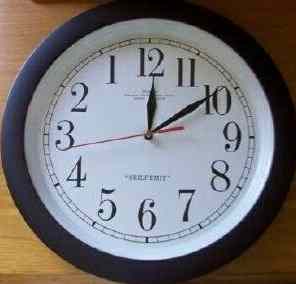 ٣٣٠
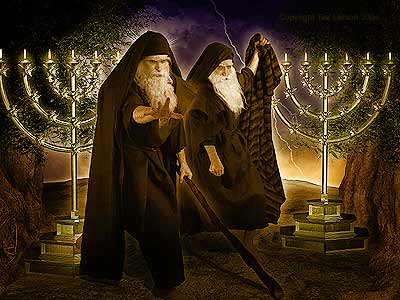 شَجرتا الزيتون (١١: ٤)
٣٣٠
الرؤيا ١١
11:3 Two Witnesses
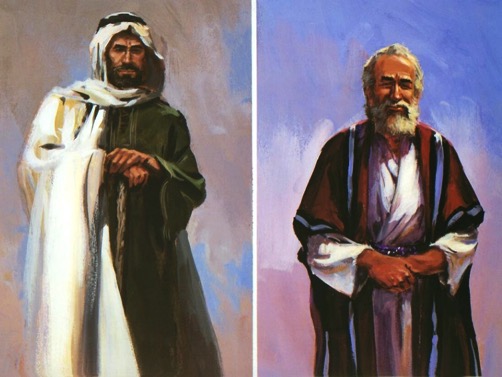 ٣٣٠
الرؤيا ١١
11:8 Great City
٣٣٠
الرؤيا ١١
11:11-12 Resurrect Two Witnesses
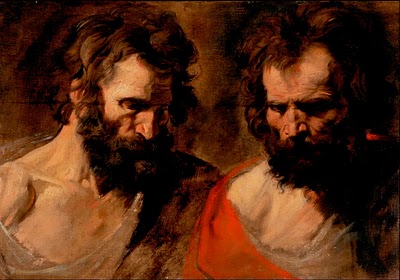 ٣٣٠
دعونا الآن نضع كل رأي في شكل فقرة مثل مقطع
Symbolic Summary (Beale)
رؤيا ١١-بيل (رمزي)
٣٣٠
١ أعطيت قصبة ترمز إلى الوعد المعصوم بحضور الله في المستقبل وقيل لي: "اذهبوا واحموا جماعة الله الأخروية (التي هي هيكل الكنيسة) حتى الإختطاف واحموا جماعة العهد المتألم وأحسب المؤمنين الذين يعبدون معا في مجتمع الهيكل.٢ولكن استبعد شعب الله الحقيقي، بما في ذلك الأمم. لا تحمي جماعة العهد المتألمة هذه من الأمم واليهود لأنهم غير محميين من مختلف أشكال الأذى الأرضي (الجسدي والاقتصادي والاجتماعي وما إلى ذلك).  سوف يهاجمون ويضطهدون جماعة الإيمان بأكملها طوال عصر الكنيسة الذي هو الشكل الأولي للمدينة السماوية، التي تم تحديد جزء منها مع المؤمنين الذين يعيشون على الأرض خلال فترة الضيقة الأخروي.  ٣وسأعطى السلطة للكنيسة، وهذه الجماعة الإيمانية كلها سوف تتنبأ عن فترة الضيقة العظيمة الأخروي... [ولكن بعد قتلهم] ٨جثثهم سوف ترقد في شارع بابل أو روما مما يعني العالم الشرير [ثم سوف يتلقون] ١١-١٢ إضفاء الشرعية الإلهية على الدعوة النبوية.
ملخص رمزي حرفي (أوزبورن)
الرؤيا١١ -- أوزبورن (رمزي حرفي)ا
٣٣١
1 أعطيت قصبة مثل قضيب القياس وقيل لي: "اذهب وحافظ على القديسين روحياً في الاضطهاد العظيم القادم (ولكن ثانياً الكنيسة من جميع العصور) تحسباً لانتصارهم النهائي وقياسهم (حفظ؟) مذبح البخور [السماوي]، وإحصاء المؤمنين الأفراد في الكنيسة أو على المذبح. ٢ولكن استبعد القديسين المضطهدين... لأنهم لم يكونوا محميين من الأمم لأن الله يسلم أتباعه إلى أيدي الخطاة لبعض الوقت.  سيعاني القديسون بشكل لا يصدق بالمعنى الجسدي في شعب الله من أجل "الضيقة العظيمة" في نهاية التاريخ. ٣وسأعطى السلطة لكنيستي الشاهدة، وسيتنبأون لمدة ١٢٦٠ يوماً، مرتدين المسوح... [ولكن بعد قتلهم] ٨ ستقع جثثهم في شارع أورشليم وروما التي تشير بشكل ثانوي إلى جميع المدن التي تعارض الله [ثم سيستقبلون] ١١-١٢ توقعا ب  "اختطاف" الكنيسة.
٣٣٠
ملخص حرفي (توماس))
الرؤيا ١١ -- توماس (حرفي)
١وأعطيت قصبا مثل قضيب القياس وقيل لي: "اذهب وقيس كعلامة على رضا الله لهيكل المستقبلي في أورشليم خلال الفترة التي تسبق عودة المسيح مباشرة ومذبح التضحية الواقع في البلاط خارج الهيكل، واحسب البقية الإلهية المستقبلية في إسرائيل في الهيكل الذي أعيد بناؤه.  ٢ولكن لا تقيس كعلامة على رضا الله الأشرار من دون الله... لأنهم استبعدوا من رضا الله [وهم] مجموعة [من غير اليهود] في تمرد ضد الله الذين سيضطهدون البقية اليهودية.  سوف يدوسون على أورشليم في النصف الأخير من أسبوع السبعين.  ٣وسأعطى القوة لأنبيائي المستقبليين (ربما موسى وإيليا)، وسيتنبأان لمدة١٢٦٠ يوما، مرتديين مسوحاً... ولكن بعد قتلهم]٨جثثهم سوف ترقد في شارع أورشليم [ثم بعد ثلاثة أيام ونصف ١١-١٢[سيتم إحياؤهما.
٣٣١
٤ مبادئ تفسيرية
مبدأ ٢ :
كُن متسقاً مع نبوءة دانيال
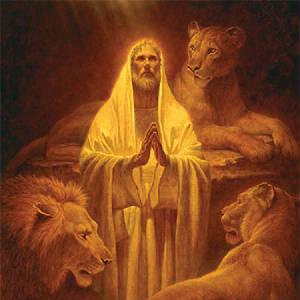 ٣٣١
الوحش ذو القرون العشرة
٧ سنوات العهد
١٢٩٠/١٢٦٠ يوم التجربة
دانيال
الرؤيا
مخطط سفر دانيال
532
[Speaker Notes: Right to left translation by Sara Ghattas in 2020]
٣٣١
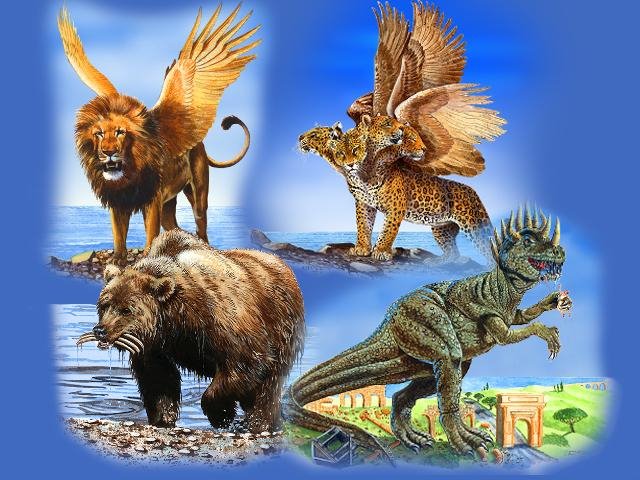 أمم في دانيال ٧
بابل
اليونان
روما
مادي -فارس
[Speaker Notes: OS-27-Daniel-318
NS-27-Rev1-2-slide 162]
٣٣١
الوحش١: الأسد المجنح (بابل)
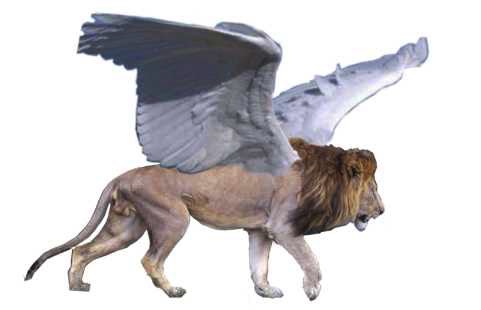 [Speaker Notes: OS-27-Daniel-319
NS-27-Rev1-2-slide 163]
٣٣١
الوحش ٢: الدُب (مادي وفارس)
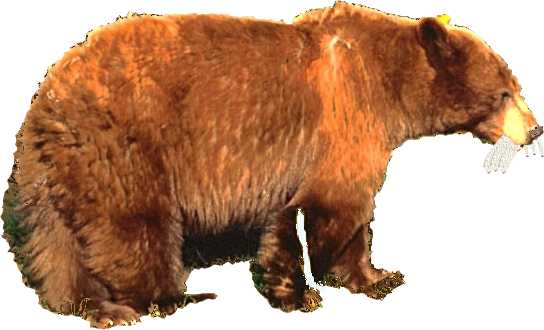 [Speaker Notes: OS-27-Daniel-320
NS-27-Rev1-2-slide 164]
٣٣١
الوحش٣: النمر (اليونان)
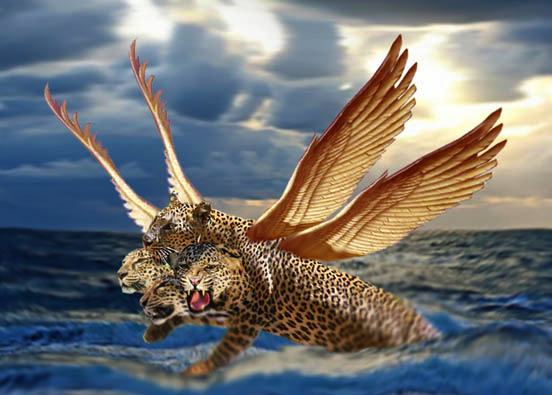 [Speaker Notes: OS-27-Daniel-321
NS-27-Rev1-2-slide 165]
الوحش٤: حيوان مرعب (روما)
٣٣١
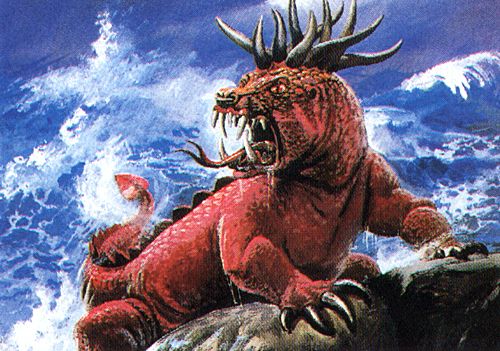 دانيال٧:٧
[Speaker Notes: OS-27-Daniel-322
NS-27-Rev1-2-slide 166]
٣٣١
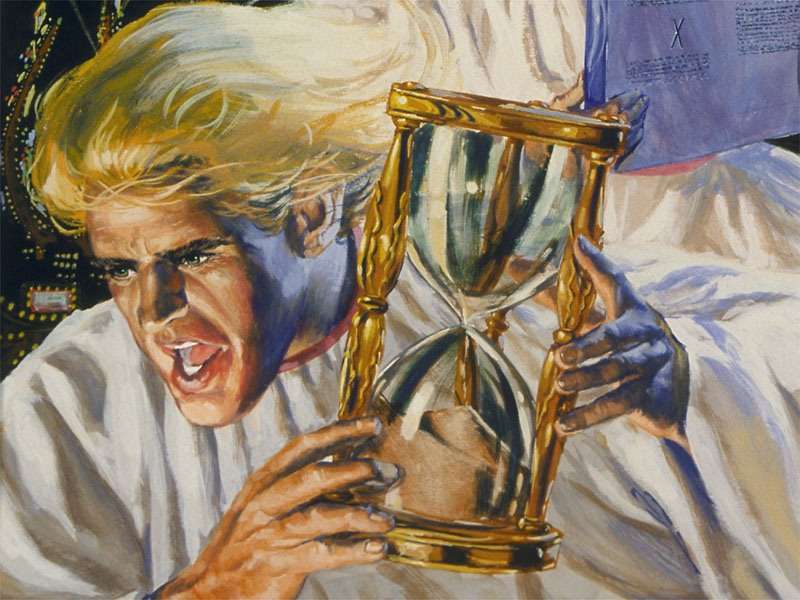 وحش بقرن صغير (ضد المسيح)
دانيال٧: ٨
[Speaker Notes: OS-27-Daniel-323
NS-27-Rev1-2-slide 167]
٣٣٢
السبعون أسبوعاً في دانيال(دانيال ٩: ٢٤-٢٧)
R. Ludwigson, A Survey of Bible Prophecy (Grand Rapids: Zondervan, 1975), 49
٦٩ اسبوعا
٤٤٤ ق.م
٣٣ م
٣٣٢
تأريخ دانيال للسبعين أسبوعاً
هارولد هوينر، الجوانب الزمنية لحياة المسيح (غراند رابيدز: زوندرفان، 1977)، 139
336
٣٣٣
التسلسل الزمني ٧٠ "أسبوع"
مقتبس من ج. دوايت بنتكوست، مدرسة دالاس اللاهوتية،١٩٨٨.
عودة المسيح الكاملة
علامات ابن الانسان
مت ٢٤: ٣٠
منتصف الاسبوع
١٢٩٠ يوم
٣½ سنوات
دا ١٢: ١١
٣٠ اسبوعاً
٣٠ اسبوعاً
٤٥ يوماً
دا ١٢: ١٢
انتخاب الوحشرؤيا ١٧: ١٣
إبرام عهددانيال ٩: ٢٧أ
نقض عهددانيال ٩: ٢٧ب
٣½ سنوات
٣½ سنوات
١٢٦٠ يوم
مجيء الثاني
رؤ ١١: ٣؛ ١٢: ٦
الضيقة العظيمة
الضيقة
[Speaker Notes: Alsadig translation corrected on 1260]
٣٣٤
٤ مبادئ تفسيرية
المبدأ رقم 3:
أفترض ترتيبا زمنيا
١٧ فَلَمَّا رَأَيْتُهُ سَقَطْتُ عِنْدَ رِجْلَيْهِ كَمَيِّتٍ، فَوَضَعَ يَدَهُ ٱلْيُمْنَى عَلَيَّ قَائِلًا لِي: «لَا تَخَفْ، أَنَا هُوَ ٱلْأَوَّلُ وَٱلْآخِرُ، ١٨ وَٱلْحَيُّ. وَكُنْتُ مَيْتًا، وَهَا أَنَا حَيٌّ إِلَى أَبَدِ ٱلْآبِدِينَ! آمِينَ. وَلِي مَفَاتِيحُ ٱلْهَاوِيَةِ وَٱلْمَوْتِ. ١٩ فَٱكْتُبْ مَا رَأَيْتَ، وَمَا هُوَ كَائِنٌ، وَمَا هُوَ عَتِيدٌ أَنْ يَكُونَ بَعْدَ هَذَا. رؤيا ١: ١٧-١٩
ما هو كائن
ما رأيت
عتيد أن يكون بعد هذا
٣٣٥
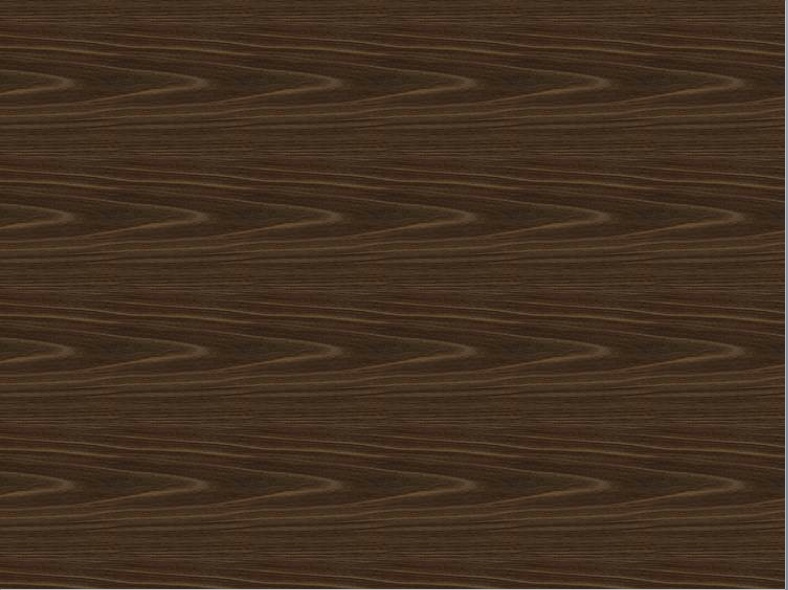 النهج التلخيصي
وقوف المسيح في وسط المناير السبعة (١-٣)
Seven literal churches of Asia each depict conditions in congregations throughout the church age until Christ's return (1:7)
الرؤية السماوية والختوم السبعة (٤-٧)
Christ rules from heaven now (5:5-6) until the second coming (6:16-17) with the triumphant church (7:16-17)
الأبواق السبعة (٨: ١١)
A series of church age judgments afflicts  the wicked (8–9) but the Church is protected (10–11) until the final judgment (11:15, 18)
اضطهاد التنين (١٢-١٤
A woman (the Church) bears a child (Christ) but the dragon (Satan) persecutes her (believers) until the second coming (14:14, 16)
الجامات السبعة (١٥-١٦)
The disappearance of islands and mountains (16:20) is the final judgment along with "events that… take place in connection with it"
سقوط بابل (١٧-١٩)
Babylon (the world system of seduction) exists during the entire church age until its destruction at Christ's second coming (19:11-21)
الدخول الكبير (٢٠-٢٢)
العصر الحالي (٢٠: ١-٦) ليس حرفيا ١٠٠٠ سنة، ويأتي قبل الفصل ١٩، ويتبعه الدينونة العامة والحالة الابدية
نهج التلخيص المعدل
STRUCTURE OF THE REVELATION TO JOHN
التحقيق والبركات
تحيات رسولية
رؤية المسيح
#
رسائل
رؤية
إلى
فاصلe
الختوم الستة
٧
#1
الله
الكنائس
#
فاصله
٧
التفسير
#2
الابواق الستة
السبعة الجامات الأخيرة
š
الأحداث
أورشليم
الاخيرة
الجديدة
š
N
رؤية المسيح
رأي د. هنري بالدوين، إس بي سي
التحقق واللعنات
خاتمة الرسالة
٣٣٥-٣٣٧
دورات:
مشاكل في التلخيص
١. أنظر الدحضات على يمين الرسم التخطيطي لتلخيص
٢. هل تظهر عودة المسيح بشكل متكرر في الكتاب؟
"إن أقوى حجة لرأي الخلاصة هي ملاحظة المشاهد المشتركة المتكررة للدينونة الاستهلاكية والخلاص الموجودة في أقسام مختلفة في جميع أنحاء الكتاب" 

––ج. ك. بيل، كتاب الرؤيا، جي جي تي سي (غراند رابيدز: إردمانز، 1999)، 121
٣. الأحكام تتقدم وتشتد بشكل متزايد.
الجامات
الأبواق
الختوم
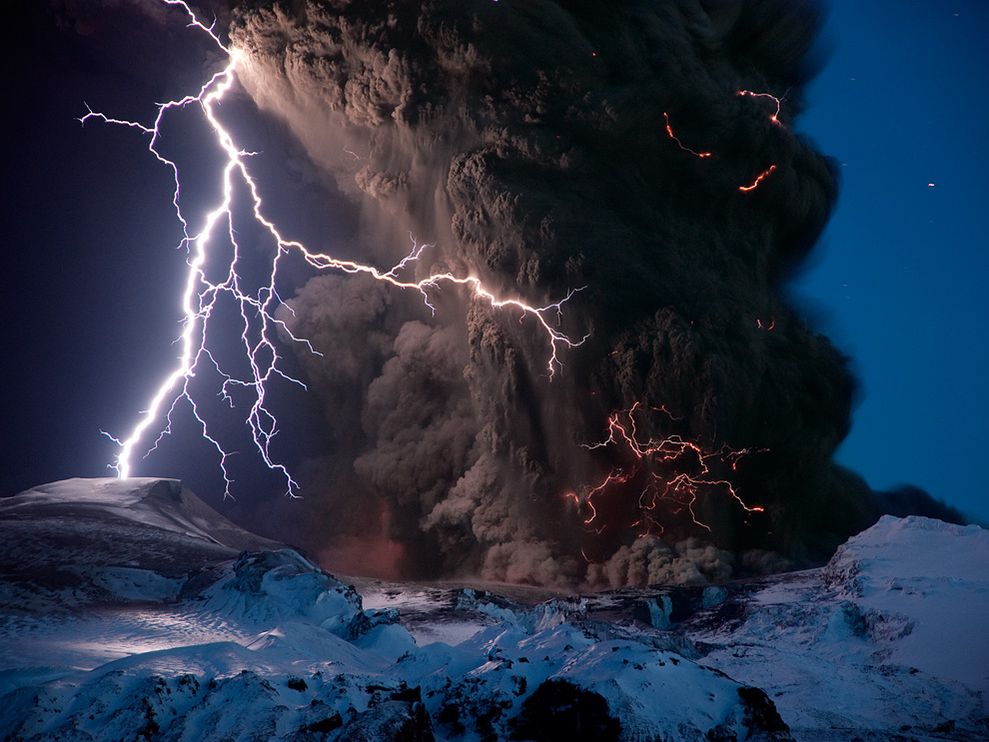 نقد نظرية التلخيص
٣٣٦
حتى زلزال ١٦:١٨-٢٠ أسوأ
١٢ وَنَظَرْتُ لَمَّا فَتَحَ ٱلْخَتْمَ ٱلسَّادِسَ، وَإِذَا زَلْزَلَةٌ عَظِيمَةٌ حَدَثَتْ، وَٱلشَّمْسُ صَارَتْ سَوْدَاءَ كَمِسْحٍ مِنْ شَعْرٍ، وَٱلْقَمَرُ صَارَ كَٱلدَّمِ، ١٣ وَنُجُومُ ٱلسَّمَاءِ سَقَطَتْ إِلَى ٱلْأَرْضِ كَمَا تَطْرَحُ شَجَرَةُ ٱلتِّينِ سُقَاطَهَا إِذَا هَزَّتْهَا رِيحٌ عَظِيمَةٌ. ١٤ وَٱلسَّمَاءُ ٱنْفَلَقَتْ كَدَرْجٍ مُلْتَفٍّ، وَكُلُّ جَبَلٍ وَجَزِيرَةٍ تَزَحْزَحَا مِنْ مَوْضِعِهِمَا.
(٦: ١٢-١٤)
في الواقع وابل النيزك كما انه لا تسقط كل النجوم
حتى السماء لم تستبدل بعد ٢١: ١
وحتى ٦: ١٦ لا يزال هناك بعض الجبال (را. ١٦، ٢٠ "كل جزيرة وجبل هرب")
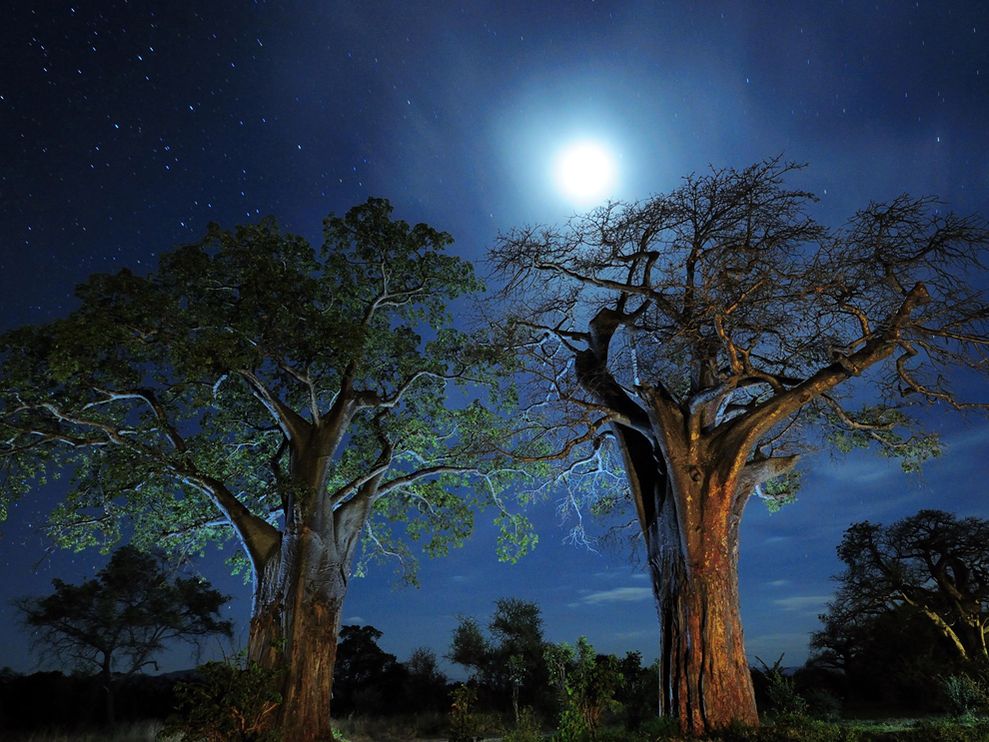 ٣٣٩
هل الإصحاحات ٤-٢٢ تشير الى العصر الحالي؟
أ)	 متى مات ٢٥٪ من سكان العالم (٦: ٨)
ب)	 متى كان هناك جيش قوامه ٢٠٠ مليون (٩: ١٦؛ ١٦: ١٢-١٤)؟
ت) 	متى شهد الإنسان برداً يزن ٧٥ رطلاً (١٦: ٢١)؟
محتويات الدينونة
٣٣٧
أحصنة
ويلات
مقتبس من روبرت كروماكيi ، العهد الجديد مسح . واين هاوس ، التسلسل لزمني والخلفية الرسوم البيانية للعهد الجديد، ١٩
[Speaker Notes: NS-27-Rev1-2-slide 177
NS-27-Rev13-19-slide 85]
٣٣٨
دورات:
يطرح إلى الأرض(١٢: ٨-٩)
حُبس في الهاوية(٢٠: ١)
بحيرة النار(٢٠: ١٠)
مشاكل في التلخيص
"إن أقوى حجة لرأي التلخيص هي ملاحظة المشاهد المشتركة المتكررة للحكم الاستهلاكي والخلاص الموجودة في أقسام مختلفة في جميع أنحاء الكتاب" 
ج.ك.ببيلي، كتاب الرؤيا، ج جي تي سي (غراند رابيدز: إردمانز ١٩٩٩)،١٢١.
لكن ...
٣. الدينونات تتقدم وتشتد بشكل متزايد
جامات
أبواق
ختوم
الشيطان:
٣٣٠
4 مبادئ تفسيرية
المبدأ رقم 4:
استخدام سفر الرؤيا كمخطط الوحي المُلهم
١٧ فَلَمَّا رَأَيْتُهُ سَقَطْتُ عِنْدَ رِجْلَيْهِ كَمَيِّتٍ، فَوَضَعَ يَدَهُ ٱلْيُمْنَى عَلَيَّ قَائِلًا لِي: «لَا تَخَفْ، أَنَا هُوَ ٱلْأَوَّلُ وَٱلْآخِرُ، ١٨ وَٱلْحَيُّ. وَكُنْتُ مَيْتًا، وَهَا أَنَا حَيٌّ إِلَى أَبَدِ ٱلْآبِدِينَ! آمِينَ. وَلِي مَفَاتِيحُ ٱلْهَاوِيَةِ وَٱلْمَوْتِ. ١٩ فَٱكْتُبْ مَا رَأَيْتَ، وَمَا هُوَ كَائِنٌ، وَمَا هُوَ عَتِيدٌ أَنْ يَكُونَ بَعْدَ هَذَا. رؤيا ١: ١٧-١٩
ما هو عتيد ان يكون بعد هذا
ما هو كائن
ما رأيت
٣٤٠
التسلسل الزمني للرؤيا
"ما رأيت""
(١: ١٩أ)
رؤيا ١
"ما هو الآن"
(١: ١٩ب)
رؤيا ٢-٣
"أحداث مستقبلية"
(١: ١٩ت)
رؤ ٤-٢٢
مجئ الثاني
الألفية
رؤية المسيح
عصر الكنيسة
الضيقة
١: ٤ – ١٠: ١٩
الاختطاف٣: ١٠
الحالة الأبدية
النصف الاول
النصف الثاني
دينونة العرش الأبيض العظيم
حقوق الطبع والنشر ١٩٨٩ ريك غريفيث
مقتبس من مخطط من قبل دي . جي بينتكوس
[Speaker Notes: يتم تلخيص التقسيمات الرئيسية الثلاثة لسفر الرؤيا في 1: 19
يتم تربيع 3 دورات رئيسية للحكم باللون الأزرق
تظهر المقاطع المكونة من 4 أقواس بين قوسين داخل المخطوطات.  فهي لا تقدم التسلسل الزمني ولكنها تضيف معلومات مهمة لا ترتبط بحكم معين.
NTS Rev 1 الشريحة 180
إيش 07.13]
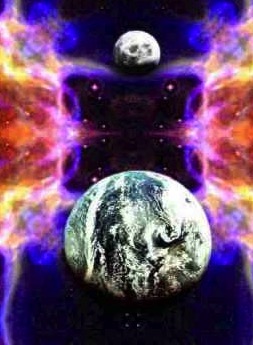 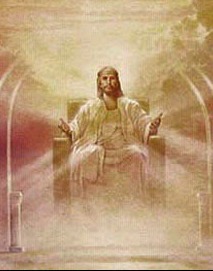 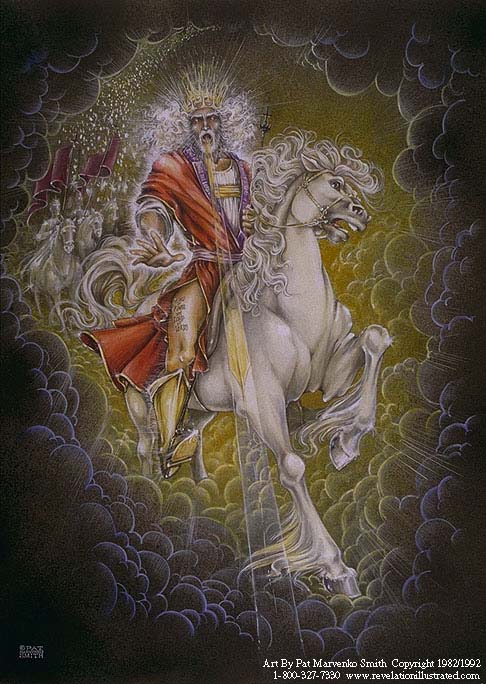 السماء (رؤ ٢١-٢٢)
الألفية (رؤ ٢٠)
العودة(رؤ ١٩)
مستقبلنا(رؤ ١٩-٢٢)
د. ريك جريفيث•   مؤسسة الدراسات اللاهوتية الأردنية• BibleStudyDownloads.org
[Speaker Notes: NS-07-1Cor1-9-slide 197
NS-22-Rev20-22-slide 1
SA-15-Inheritance-87]
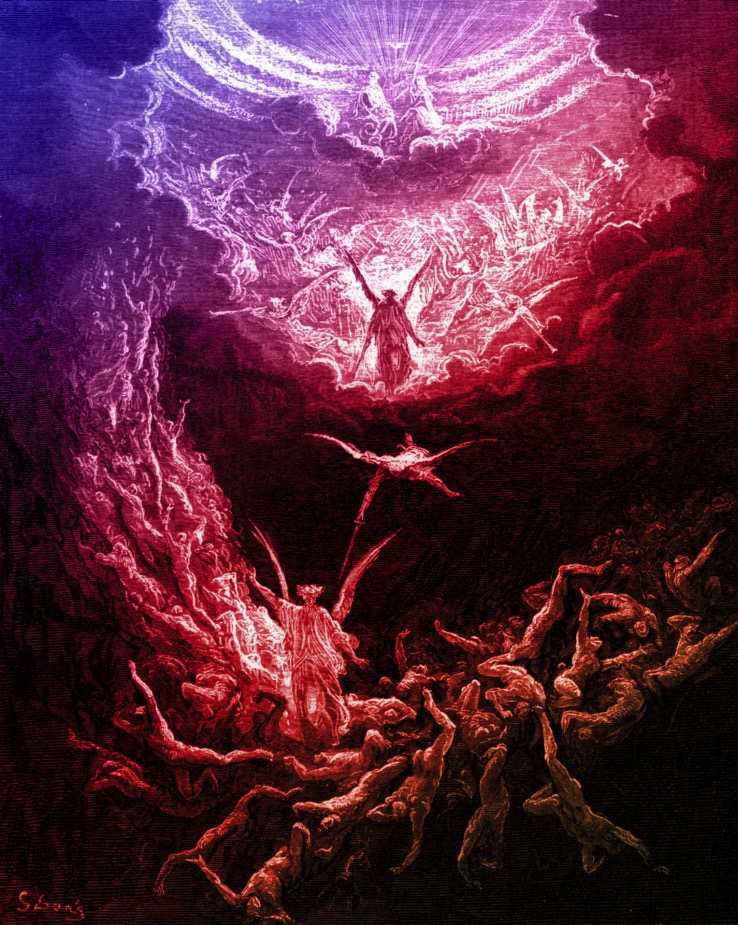 الملاك ذو السلسلة العظيمة٢٠: ١
421
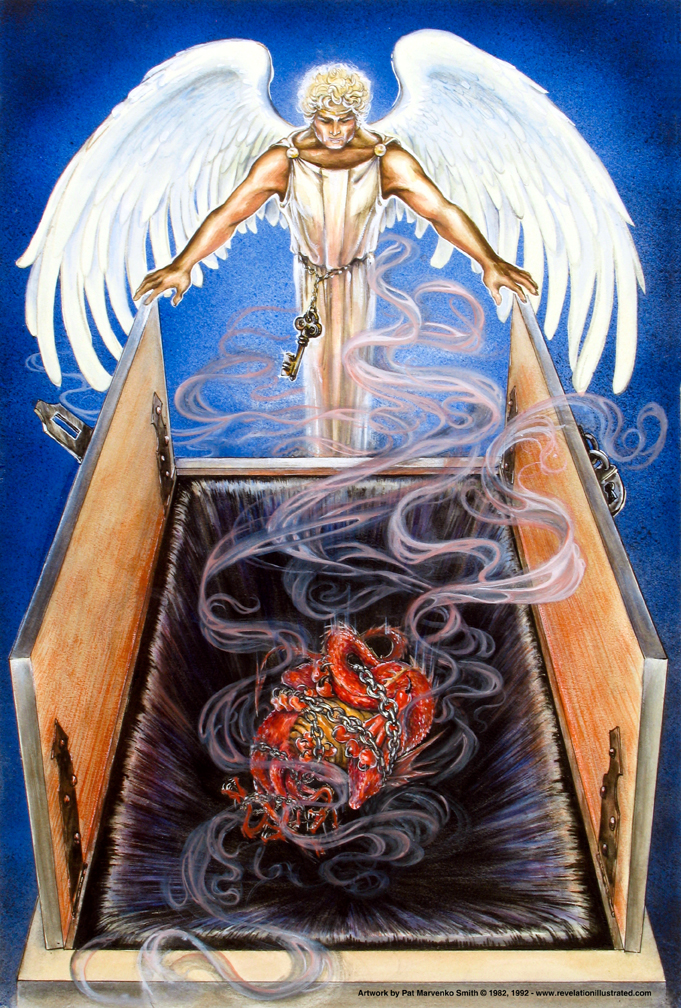 ربط الشيطان
421
رؤيا ٢٠ : ٢-٣
فَقَبَضَ عَلَى التِّنِّينِ، الْحَيَّةِ الْقَدِيمَةِ، الَّذِي هُوَ إِبْلِيسُ وَالشَّيْطَانُ، وَقَيَّدَهُ أَلْفَ سَنَةٍ، ٣ وَطَرَحَهُ فِي الْهَاوِيَةِ وَأَغْلَقَ عَلَيْهِ، وَخَتَمَ عَلَيْهِ لِكَيْ لاَ يُضِلَّ الأُمَمَ فِي مَا بَعْدُ حَتَّى تَتِمَّ الأَلْفُ السَّنَةِ. وَبَعْدَ ذَلِكَ لاَ بُدَّ أَنْ يُحَلَّ زَمَاناً يَسِيراً.
Used with permission
[Speaker Notes: لاحظ أن الشيطان ليس ممنوعًا من خداع الأمم فحسب ، لكنه مغلق تمامًا ومختوم. يقول اللاهوتيون العاملون (انظر الشريحة التالية) أن هذه حقيقة حاضرة. يزعمون أنه في الوقت الحاضر يخدع الأفراد وليس الأمم. سؤالي هو ، "كم عدد الأشخاص الذين خدعهم الشيطان في هذه الأمم؟" طبعا الإجابة الواضحة هي 100٪ (رغم أنهم يقولون إنه لا يستطيع خداع الأمم ؟!). يبدو لي أن كل الأمم اليوم يتم خداعها من قبل هذا الأب للأكاذيب.]
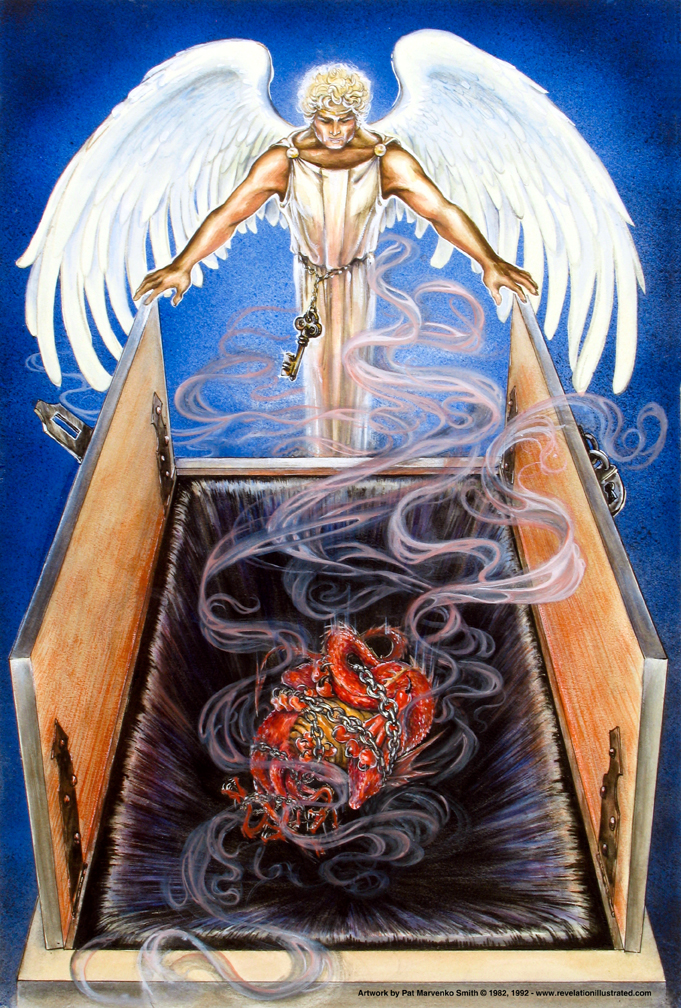 422
يقول الألفيين إن الشيطان مقيد الآن من منع توسع الكنيسة.________صحيح ، لكن هذا النص لا يتحدث عن منع انتشار الإنجيل. تقول إنه لن يخدع الأمم.
هل الشيطان مقيد الآن؟
مستخدمة بإذن
[Speaker Notes: لاحظ أن الشيطان ليس ممنوعًا من خداع الأمم فحسب ، لكنه مقيد تمامًا ومختوم. يقول اللاهوتيون الألفيون (انظر الشريحة التالية) أن هذه حقيقة حاضرة. يزعمون أنه في الوقت الحاضر يخدع الأفراد وليس الأمم. سؤالي هو ، "كم عدد الأشخاص الذين خدعهم الشيطان في هذه الأمم؟" طبعا الإجابة الواضحة هي 100٪ (رغم أنهم يقولون إنه لا يستطيع خداع الأمم ؟!). يبدو لي أن كل الأمم اليوم يتم خداعها من قبل هذا الأب للأكاذيب.]
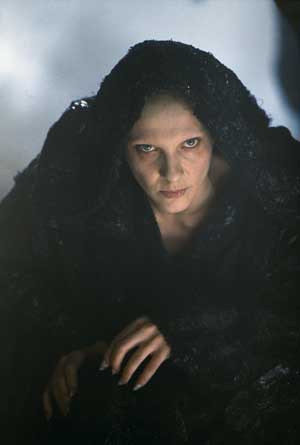 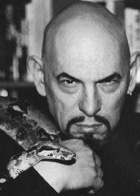 422
هل يخدع الشيطان الأمم الآن؟
يقول البعض "لا"
29 أَمْ كَيْفَ يَسْتَطِيعُ أَحَدٌ أَنْ يَدْخُلَ بَيْتَ الْقَوِيِّ وَيَنْهَبَ أَمْتِعَتَهُ، إِنْ لَمْ يَرْبِطِ الْقَوِيَّ أَوَّلًا، وَحِينَئِذٍ يَنْهَبُ بَيْتَهُ (متى١٢: ٢٩)؟
18 فَقَالَ لَهُمْ: «رَأَيْتُ الشَّيْطَانَ سَاقِطًا مِثْلَ الْبَرْقِ مِنَ السَّمَاءِ.19 هَا أَنَا أُعْطِيكُمْ سُلْطَانًا لِتَدُوسُوا الْحَيَّاتِ وَالْعَقَارِبَ وَكُلَّ قُوَّةِ الْعَدُوِّ، وَلاَ يَضُرُّكُمْ شَيْءٌ (لوقا ١٠: ١٨-١٩)
حان وقت الحكم على هذا العالم ، عندما يُطرح الشيطان ، حاكم هذا العالم 31 اَلآنَ دَيْنُونَةُ هذَا الْعَالَمِ. اَلآنَ يُطْرَحُ رَئِيسُ هذَا الْعَالَمِ خَارِجًا.
 (يوحنا١٢: ٣١)
وبهذه الطريقة نزع [المسيح] عن الرؤساء والسلطات الروحية. لقد فضحهم علانية بانتصاره عليهم على
15 إِذْ جَرَّدَ الرِّيَاسَاتِ وَالسَّلاَطِينَ أَشْهَرَهُمْ جِهَارًا، ظَافِرًا بِهِمْ فِيهِ.
 الصليب (كو٢: ١٥)
[Speaker Notes: يقول أتباع العقيدة الألفية أيضًا أن المسيح ربط الشيطان أثناء خدمته وفقًا لمرقس ٣: ٢٧]
لماذا يجب أن تكون متيقظاً ؟
422
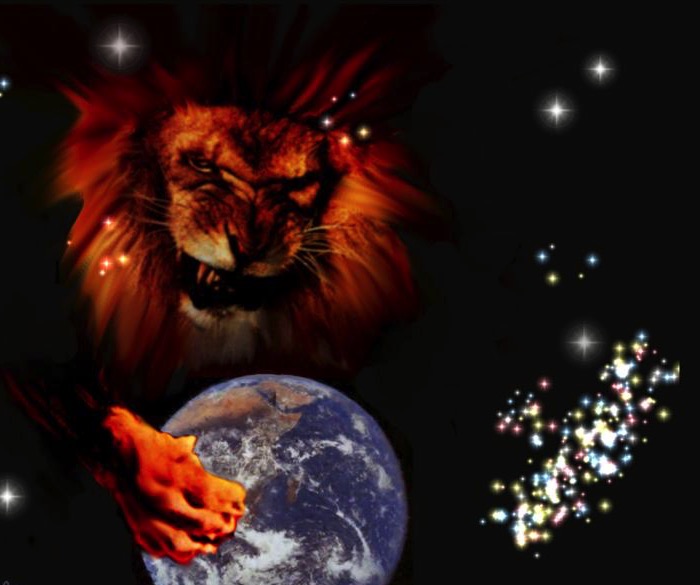 الشيطان طليق (١ بطرس ٥: ٨)
8 اُصْحُوا وَاسْهَرُوا. لأَنَّ إِبْلِيسَ خَصْمَكُمْ كَأَسَدٍ زَائِرٍ، يَجُولُ مُلْتَمِسًا مَنْ يَبْتَلِعُهُ هُوَ.
آخرون ينجحون على الشيطان (١ بطرس ٥: ٩)
9 فَقَاوِمُوهُ، رَاسِخِينَ فِي الإِيمَانِ، عَالِمِينَ أَنَّ نَفْسَ هذِهِ الآلاَمِ تُجْرَى عَلَى إِخْوَتِكُمُ الَّذِينَ فِي الْعَالَمِ.
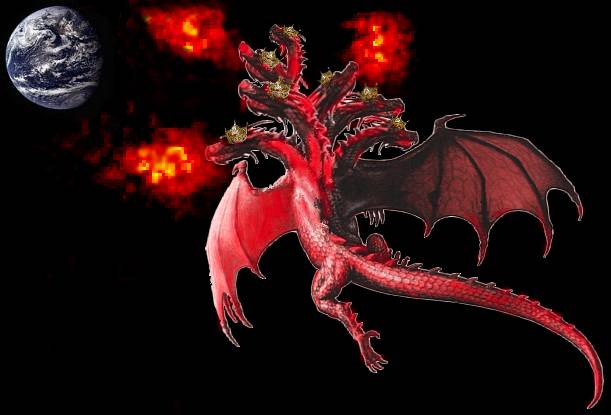 423
هل يخدع الشيطان الأمم الآن؟
يبدو أن الإجابة الواضحة "نعم" ...
4 الَّذِينَ فِيهِمْ إِلهُ هذَا الدَّهْرِ قَدْ أَعْمَى أَذْهَانَ غَيْرِ الْمُؤْمِنِينَ، لِئَلاَّ تُضِيءَ لَهُمْ إِنَارَةُ إِنْجِيلِ مَجْدِ الْمَسِيحِ، الَّذِي هُوَ صُورَةُ اللهِ.
(2 كورنثوس 4: 4).
13 لأَنَّ مِثْلَ هؤُلاَءِ هُمْ رُسُلٌ كَذَبَةٌ، فَعَلَةٌ مَاكِرُونَ، مُغَيِّرُونَ شَكْلَهُمْ إِلَى شِبْهِ رُسُلِ الْمَسِيحِ.14 وَلاَ عَجَبَ. لأَنَّ الشَّيْطَانَ نَفْسَهُ يُغَيِّرُ شَكْلَهُ إِلَى شِبْهِ مَلاَكِ نُورٍ!
(٢كورنثوس 11: 13-14).
في هذا الصدد، قم بتسمية دولة لا يخدعها الشيطان الآن ...
لا يزال الشيطان يخدع الناس الآن: " 9 فَطُرِحَ التِّنِّينُ الْعَظِيمُ، الْحَيَّةُ الْقَدِيمَةُ الْمَدْعُوُّ إِبْلِيسَ وَالشَّيْطَانَ، الَّذِي يُضِلُّ الْعَالَمَ كُلَّهُ، طُرِحَ إِلَى الأَرْضِ، وَطُرِحَتْ مَعَهُ مَلاَئِكَتُهُ." (رؤيا ٩:١٢).
2 الَّتِي سَلَكْتُمْ فِيهَا قَبْلًا حَسَبَ دَهْرِ هذَا الْعَالَمِ، حَسَبَ رَئِيسِ سُلْطَانِ الْهَوَاءِ، الرُّوحِ الَّذِي يَعْمَلُ الآنَ فِي أَبْنَاءِ الْمَعْصِيَةِ،3 الَّذِينَ نَحْنُ أَيْضًا جَمِيعًا تَصَرَّفْنَا قَبْلًا بَيْنَهُمْ فِي شَهَوَاتِ جَسَدِنَا
(أفسس 2: 2-3 أ).
26 فَيَسْتَفِيقُوا مِنْ فَخِّ إِبْلِيسَ إِذْ قَدِ اقْتَنَصَهُمْ لإِرَادَتِهِ.
(2 تي 2: 26).
[Speaker Notes: أيضا لوقا 22: 3 (دخل الشيطان في يهوذا) ، 1 تسالونيكي 2: 18 ("أردنا كثيرًا أن نأتي إليكم ، وأنا ، بولس ، حاولنا مرارًا وتكرارًا ، لكن الشيطان منعنا")]
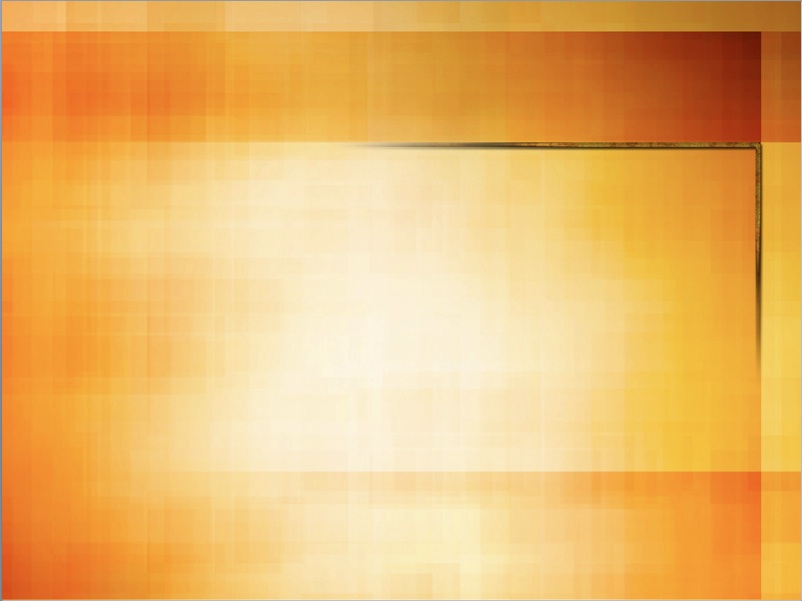 423
رؤيا ٢٠ : ١-٣
١ وَرَأَيْتُ مَلاَكاً نَازِلاً مِنَ السَّمَاءِ مَعَهُ مِفْتَاحُ الْهَاوِيَةِ، وَسِلْسِلَةٌ عَظِيمَةٌ عَلَى يَدِهِ. ٢ فَقَبَضَ عَلَى التِّنِّينِ، الْحَيَّةِ الْقَدِيمَةِ، الَّذِي هُوَ إِبْلِيسُ وَالشَّيْطَانُ، وَقَيَّدَهُ أَلْفَ سَنَةٍ، ٣ وَطَرَحَهُ فِي الْهَاوِيَةِ وَأَغْلَقَ عَلَيْهِ، وَخَتَمَ عَلَيْهِ لِكَيْ لاَ يُضِلَّ الأُمَمَ فِي مَا بَعْدُ حَتَّى تَتِمَّ الأَلْفُ السَّنَةِ. وَبَعْدَ ذَلِكَ لاَ بُدَّ أَنْ يُحَلَّ زَمَاناً يَسِيراً.
رؤيا ٢٠ : ٤
و رأيت عروشاً فجلسوا عليها و أعطوا حكماً و رأيت نفوس الذين قتلوا من أجل شهادة يسوع و من أجل كلمة الله و الذين لم يسجدوا للوحش و لا لصورته و لم يقبلوا السمة على جباههم و على أيديهم فعاشوا و ملكوا مع المسيح ألف سنة
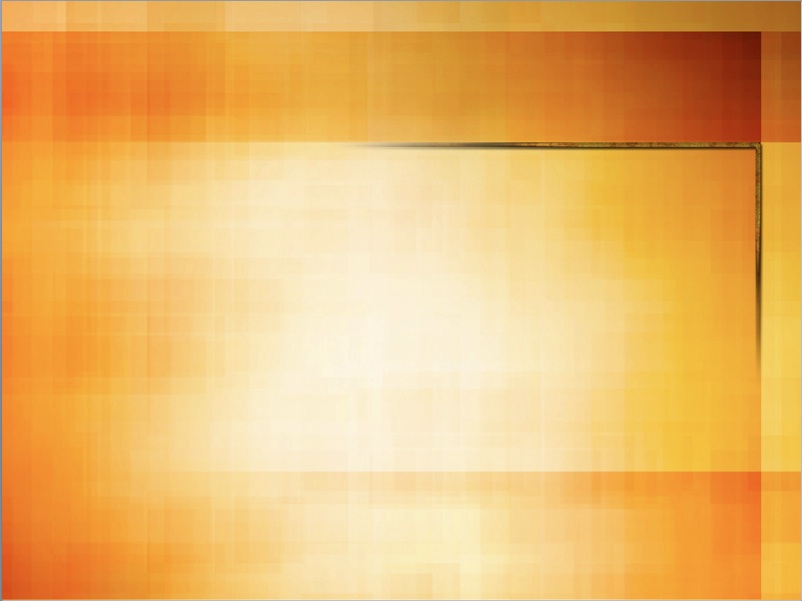 424
رؤيا ٢٠ : ٥-٦
٥ وَأَمَّا بَقِيَّةُ الأَمْوَاتِ فَلَمْ تَعِشْ حَتَّى تَتِمَّ الأَلْفُ السَّنَةِ. هَذِهِ هِيَ الْقِيَامَةُ الأُولَى. ٦ مُبَارَكٌ وَمُقَدَّسٌ مَنْ لَهُ نَصِيبٌ فِي الْقِيَامَةِ الأُولَى. هَؤُلاَءِ لَيْسَ لِلْمَوْتِ الثَّانِي سُلْطَانٌ عَلَيْهِمْ، بَلْ سَيَكُونُونَ كَهَنَةً لِلَّهِ وَالْمَسِيحِ، وَسَيَمْلِكُونَ مَعَهُ أَلْفَ سَنَةٍ.
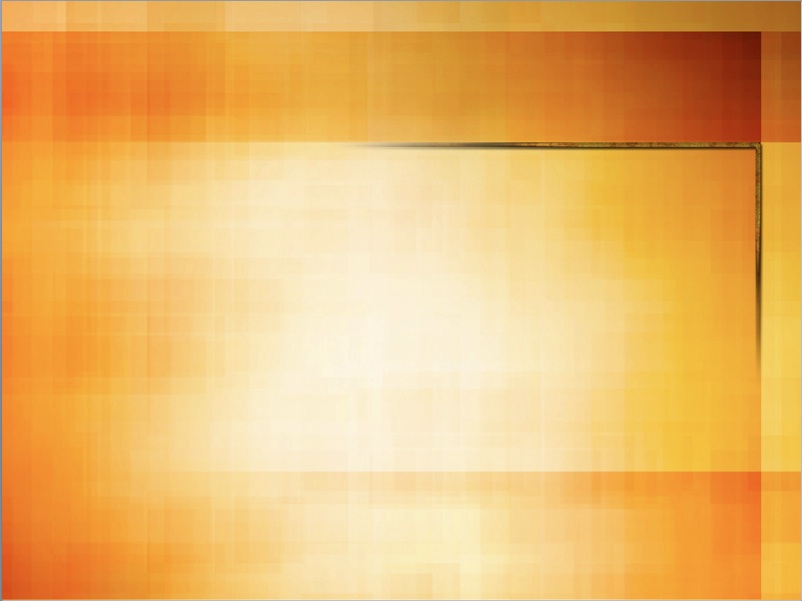 424
رسم بياني رؤيا 20: 4-6
4ب فعاشوا 
و ملكوا 
مع المسيح 
ألف سنة
4أ و رأيت عروشاً فجلسوا عليها و أعطوا حكماً و رأيت نفوس الذين قتلوا من أجل شهادة يسوع و من أجل كلمة الله و الذين لم يسجدوا للوحش و لا لصورته و لم يقبلوا السمة على جباههم و على أيديهم
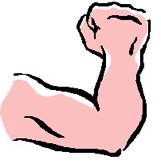 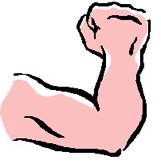 1000 سنة
5ب هذه هي القيامة الأولى 6أ مبارك و مقدس من له نصيب في القيامة الأولى هؤلاء ليس للموت الثاني سلطان عليهم
6ب بل سيكونون كهنة لله و المسيح و سيملكون معه ألف سنة
5أ و أما بقية الأموات فلم تعش حتى تتم الألف سنة
[Speaker Notes: هذا هو المكان الوحيد في الكتاب المقدس حيث نجد الطول الفعلي لعصر الملكوت بألف عام - ويذكره ست مرات في ست آيات.
سيحكم المؤمنون مع المسيح 1000 سنة!___________
OS-17-Esther-146
NS-27-Rev20-22-slide]
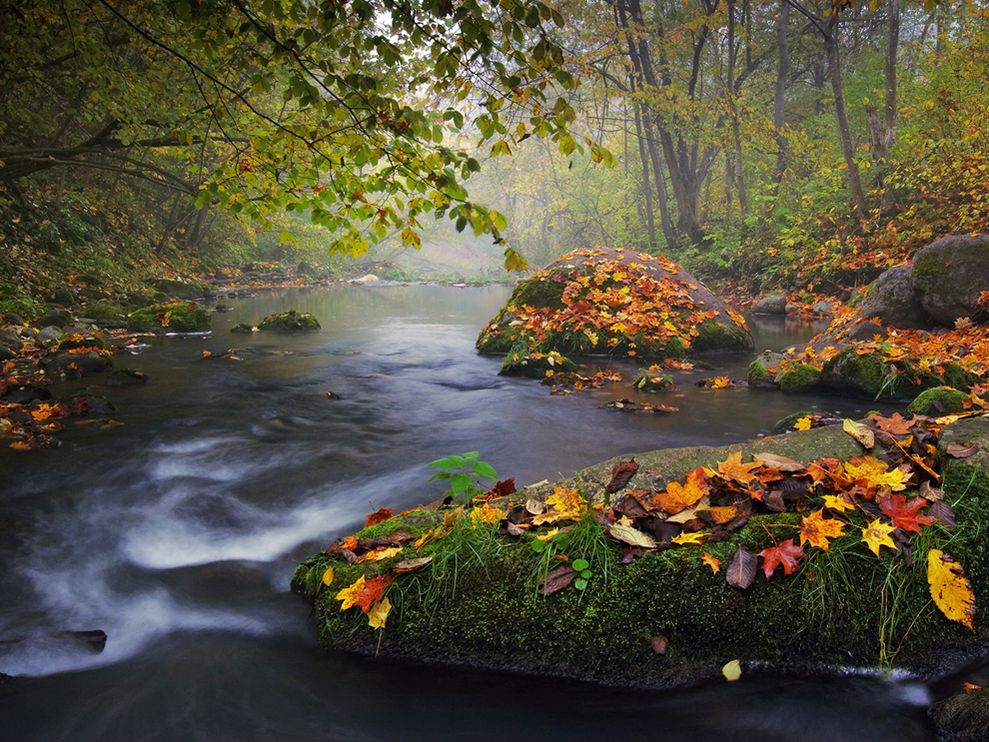 أهداف الحكم الألفي
ن ت س 424
1. إدانة الملائكة (1 كو 6 : 3 )
2. حكم الأرض (1كو 6 : 2)
3. استرداد العالم إلى حقبة ما قبل الطوفان ( حياة 
    طويلة حسب أش 65 : 20)
4. إظهار فساد القلب البشري
5. تتميم العهد الإبراهيمي
22 و 379
9ج
خط سير الملكوت و العهود
تعليم الملكوت
آدم يحكم مع الله تك 1: 26, 28 تك 2: 19
الشيطان يحكم كاله هذا العالم           تك 3: 15           2 كو 4: 4
عهود الله مع إبراهيم لإعادة تأسيس حكم الإنسان من خلال إسرائيل كمملكة كهنة
تك 12 : 1 – 3 
خر 19 : 6
فشل إسرائيل في الشهادة للأمم كمملكة كهنة أدين من خلال السبي تحت حكم أجنبي
رفضت إسرائيل عرض المسيا بخصوص الملكوت 
مت 12 : 41 – 42 
مت 23 : 37 – 39
المسيح يحكم على كل شيء مع القديسين 
أف 1 : 9 – 10 
رؤ 20 : 1 – 6 
رؤ 22 : 5ب
أخاف يسوع أعداء اسرائيل  و الأمة آمنت 
رو 11 : 26 – 27
وسع يسوع ملكوته بشكل غامض للكنيسة
مت 13
سقوط الإنسان
تك 3
العهد النوحي
تك 6 : 18, 9 : 8 – 17
إسرائيل
الكنيسة
الألفية             الملكوت
عهد الأرض
المسيانية          الأبدي
(التركيز على الأمة)
الإنسان الجديد (أف 2: 15)
تجديد كامل 
(حز 37 : 8-28)
أورشليم عاصمة العالم
(أش 2 : 1-5)
أورشليم الجديدة
(رؤ 21 – 22)
تك 15 : 18 ( قارن مع تث 30 : 1 – 10 ) يعد :
. الأرض من وادي مصر إلى نهر الفرات (أش 27 : 12)
. امتلاك أبدي للأرض (تك 17 : 8) بعد السبي و التجديد
. بركة العالم أجمع من خلال الأرض (أش 14 : 1-2)
أدينت اسرائيل لرفضها المسيا بالتشتت من الأرض لتسعة عشر قرناً ( 70م – 1948م ) لكنها الآن استردت جزئياً ( حز 37 : 1 – 7 )
الأرض
العهد الداوودي
المسيح هو رأس كنيسته التي هي هيكل روحي 
( أف 2 : 19 – 22, 2 كو 6 : 16)
المسيح يحكم على العالم
(أش 11) 
مع القديسين
(رؤ 5 : 10,   20 : 4-6)
يسلم المسيح الملكوت إلى الآب
(1كو 15 : 24)
2 صم 7 : 12 يعد بالإزدهار الدائم :
. أبناء (بيت لا يزول)
. مملكة (سلالة حاكمة سياسياً)
. عرش (حق الحكم من خلال النسل)
. الهيكل (الإبن سيبنيه)
العهد الإبراهيمي
تك 12 : 1 - 3
النسل
العهد الجديد
كل الأشياء تصير جديدة
(رؤ 21 : 5)
العناصر الخمسة كاملة تتم في تجديد وطني 
(زك 8)
إر 31 : 31 – 34 يعد :
. الغفران
. سكنى الروح
. قلب و فكر و طبيعة جديدة
. لم شمل إسرائيل و يهوذا
. لا داعي للكرازة
تم استبدال العهد الموسوي بالعناصر الثلاثة الأولى من العهد الجديد
( لو 22 : 20, 2 كو 3 : 6 )
البركة
العهد الموسوي
الطبعة السادسة
15 حزيران 2012
إلغاء و تتميم و استبدال الناموس على الصليب
(رو 7: 1-6, 1كو 9: 19-21, عب 8: 13)
مؤقت (غل 3 : 19 ) و مشروط ( تث 28 ) ليعلن الخطية ( رو 7 : 7 ) و ينظم إسرائيل   
( غل 3 : 23 – 25 )
الكتاب المقدس يحتوي على تركيز مزدوج على الملكوت – العهد, يتوسع دور إسرائيل من إبراهيم إلى المسيح ليشمل الكنيسة (الإستمرارية) مع أن الكنيسة لن تحل محل الأمة كإسرائيل الجديدة (عدم الإستمرارية) سوف تستمتع إسرائيل ثانية بحكم العالم بعد الإيمان بالمسيح في مجيئه الثاني
[Speaker Notes: يتفق الجميع على أن تحقيقًا جزئيًا للعهد لإبراهيم موجود الآن للكنيسة في الروح القدس الساكن وغفران الخطايا (إرميا 31: 31-34) - والإتمام النهائي سيكون في الحالة الأبدية.
يتعلق مجال الخلاف الرئيسي بالفترة الزمنية من الآن إلى الأبد. هل ستكون هناك أرض وعرش وبركة عالمية لإسرائيل القومية (العرقية) قبل المملكة الأبدية؟ يُظهر هذا الرسم البياني الآيات التي تعطي نعمًا مدويًا لهذا السؤال في إنجاز جزئي حالي وإشباع كامل في المستقبل بالمعنى الطبيعي للغة في الآيات المذكورة. لكن الملكوت المسياني سيكون على مرحلتين - الأولى في الألف سنة الأخيرة ، ثم بعد ذلك ، المرحلة الأبدية في أورشليم الجديدة بعد تدمير السماوات والأرض الحالية (رؤ 21-22). يا له من مستقبل رائع يبقى لأولئك الذين يثقون بيسوع!____________
Common English-7
CH-02-Nature-103-p34a
OS-00-Intro & Biblical Theology-25 & 90
OS-02-Exodus-267-p22
OS-05-Deut-248-p22
OS-10-2Sam-96-p22
OS-24-Jeremiah-174-p337
OS-23-Isaiah-97-p337
NS-09-Gal-143-p9g
NS-19-Hebrews-342-p9g
SA-08-Mosaic Law-19-p38a]
هل ١٠٠٠ سنة تعني ١٠٠٠ سنة؟
بيلي
يوجد استخدام تصويري ثابت للأرقام في مكان آخر في رؤيا (ص ٩٩٥).
425
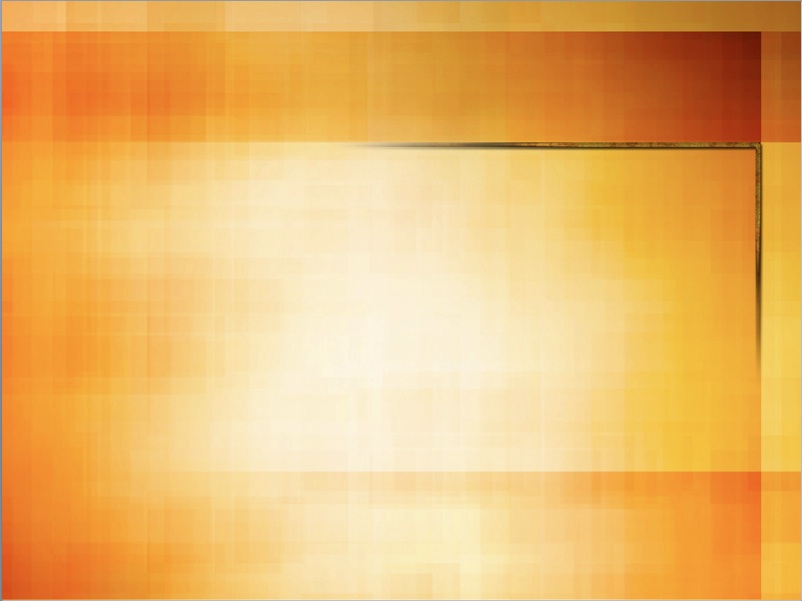 رد
كل هذه أرقام حرفية:
• ٧ كنائس (رؤيا ٢-٣)
• ١٤٤٠٠٠ يهودي (٧: ١)
• ٢٠٠ مليون جندي (٩: ١٦)
• ٤٢ شهرًا (١١: ٢)
• ١٢٦٠ يومًا (١١: ٣)
• ٧٥ رطلاً من أحجار البَرَد(١٦: ٢١)
"الرسل الإثني عشر والاسباط الإثني عشر لإسرائيل هم حرفياً إثنا عشر (٢١: ١٢-١٤). الكنائس السبع موجودة في سبع مدن بالمعنى الحرفي للكلمة. ومع ذلك ، فإن تأكيد رقم واحد في رؤيا كرمز مستحيل ".
Robert L. Thomas, رؤيا 8–22, An Exegetical Commentary (Chicago: Moody, 1995), 408-9
هل ١٠٠٠ سنة تعني ١٠٠٠ سنة؟
بيلي
يحتوي السياق على أشكال مثل سلسلة ، هاوية ، تنين ، ثعبان ، مغلق ، مختوم ، ووحش.
425
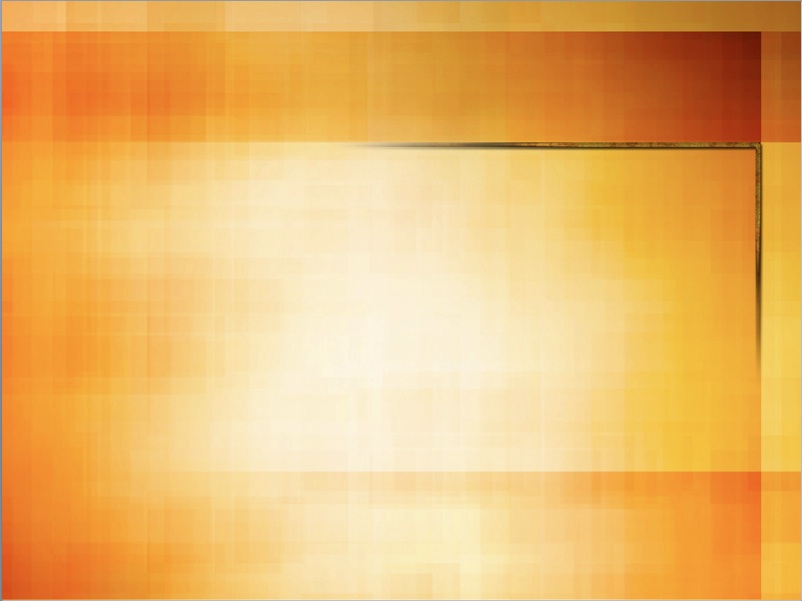 رد
الهاوية هي مكان حقيقي (لوقا ٨: ١) حيث يتم تقييد الأرواح الشريرة (٢ بطرس ٢: ٤) ولكن يمكن فتحها (رؤيا ٩: ١-٢) ، فلماذا لا يتم تقييدهم هناك؟
كما أن التسميات الموجودة على اليسار هي ألقاب حرفية للشيطان وضد المسيح.
هل ١٠٠٠ سنة تعني ١٠٠٠ سنة؟
بيلي
الكتاب بأكمله له نغمة رمزية في الغالب كما هو الحال في مضاعفات ألف في الكتاب (٥: ١١ ؛ ٧: ٤-٩ ؛ ٩: ١٦ ؛ ١٤: ١ ؛ ٢١: ١٦ ؛ ص 973).
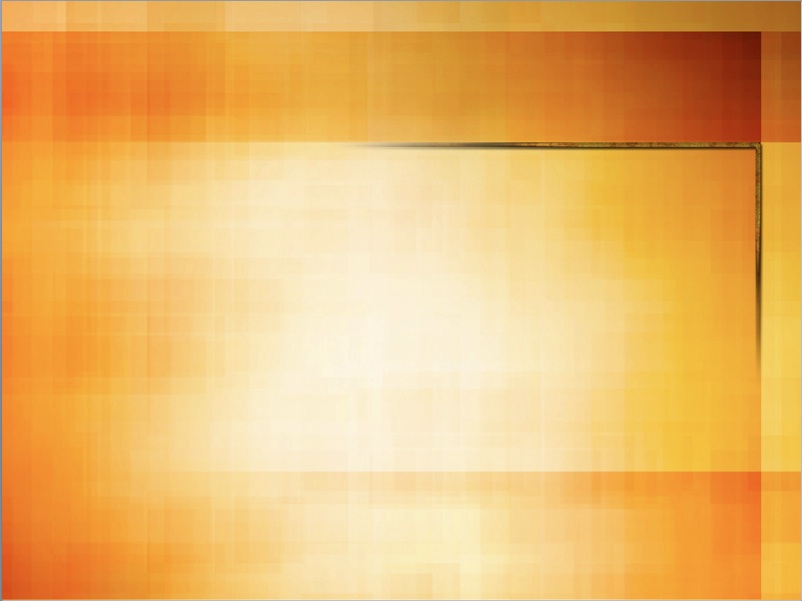 رد
كل مثال يتم الاستشهاد به حرفيًا: " رَبَوَاتِ رَبَوَاتٍ وَأُلُوفَ أُلُوفٍ
" (٥: ١١) ، ١٤٤٠٠٠ (٧: ٤-٩ ؛ ١٤: ١) ، ٢٠٠ مليون جندي (٩: ١٦) ، و ١٢٠٠٠ غلوه من قياس اورشليم(٢١: ١٦). 
لا شيء مجازي! لا يعني تقريب الأرقام أنها رمزية.
هل ١٠٠٠ سنة تعني ١٠٠٠ سنة؟
بيلي
يحتوي العهد القديم على استخدام تصويري لـ "١٠٠٠" (ص 995).
425
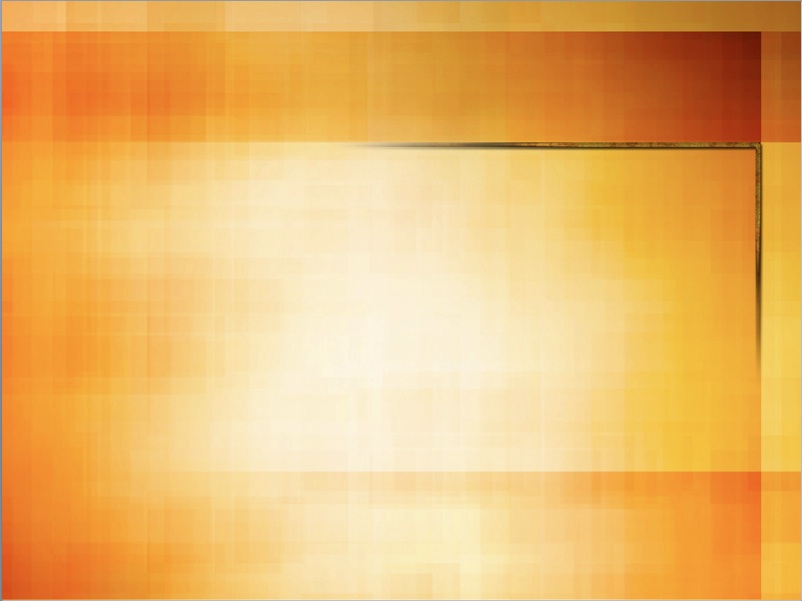 رد
" لأن ألف سنة في عينيك مثل يوم أمس" (مز ٩٠: ٤) له استخدام رمزي لكلمة "يوم" ولكنه لا معنى له ما لم يتم فهم كلمة "ألف" حرفياً.
هل ١٠٠٠ سنة تعني ١٠٠٠ سنة؟
بيلي
استخدم اليهود والمسيحيون الأوائل "١٠٠٠" سنة كرقم للبركات الأبدية للمفتدين (ص 1018-101).
425
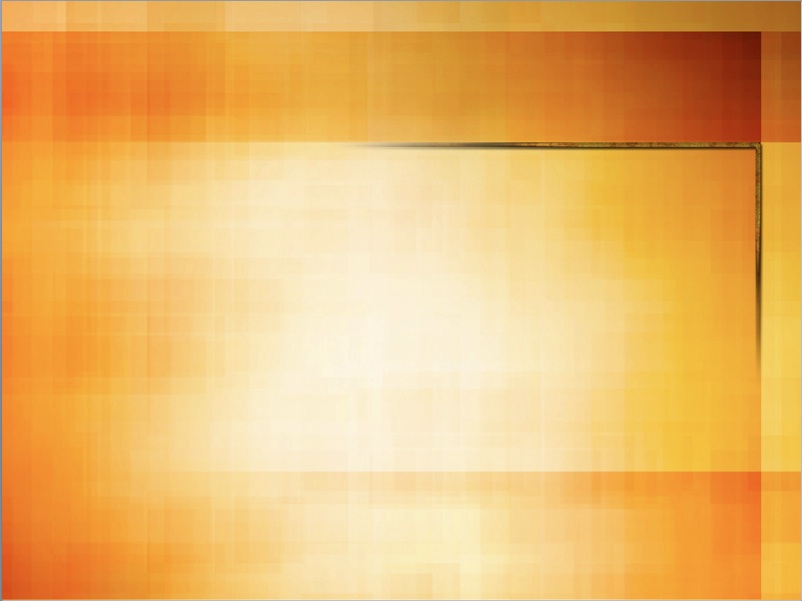 رد
في الواقع ، افترضت فكرة الحاخامات والمسيحيين الأوائل التي دامت ٦٠٠٠ عام أن ١٠٠٠ عام هو "السبت". 
كان القديس أوغسطينوس الألفي هو الذي علم أن اليوم "الثامن" يدل على الأبدية (عظات في المواسم الليتورجية 259.2 ؛ مدينة الله 20.7)
هل ١٠٠٠ سنة تعني ١٠٠٠ سنة؟
بيلي
الأولى "عاشوا" هي "قيامة روحية" (٢٠: ٤) أما الثانية فهي قيامة جسدية (٢٠: ٥).
425
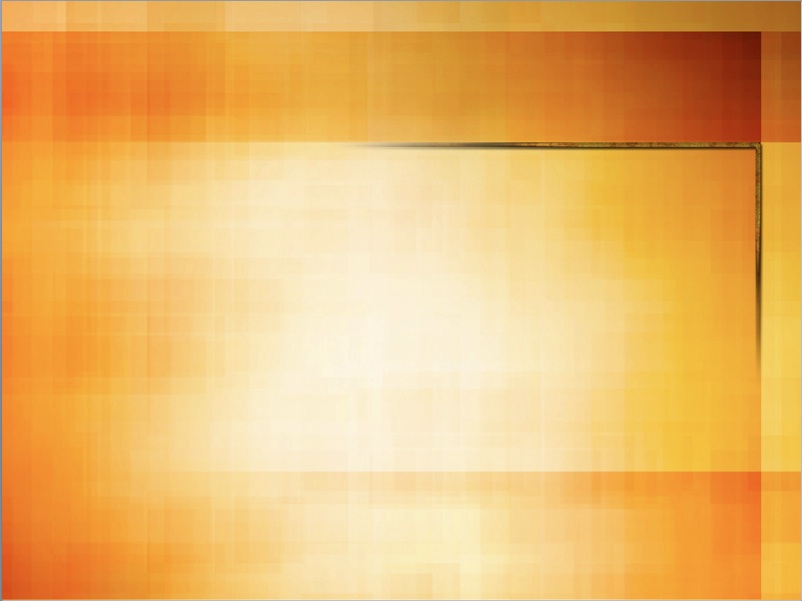 رد
• لماذا ترى نفس الفعل بشكل مختلف في نفس النص؟
• "فعاشوا" لا تدل أبدًا على "القيامة الروحية" في الكتاب المقدس.
• "القيامة" دائما يدل على الجسد المادي.
• المؤمنون أحياء روحياً الآن ، فلا داعي لذلك!
هل ١٠٠٠ سنة تعني ١٠٠٠ سنة؟
بيلي
الرقم "١٠٠٠" يشير إلى "ملء الزمان" وبالتالي يرمز إلى حقبة غير محددة كما في مزمور ٥٠:١٠  و ٢ بطرس ٣: ٨.
425
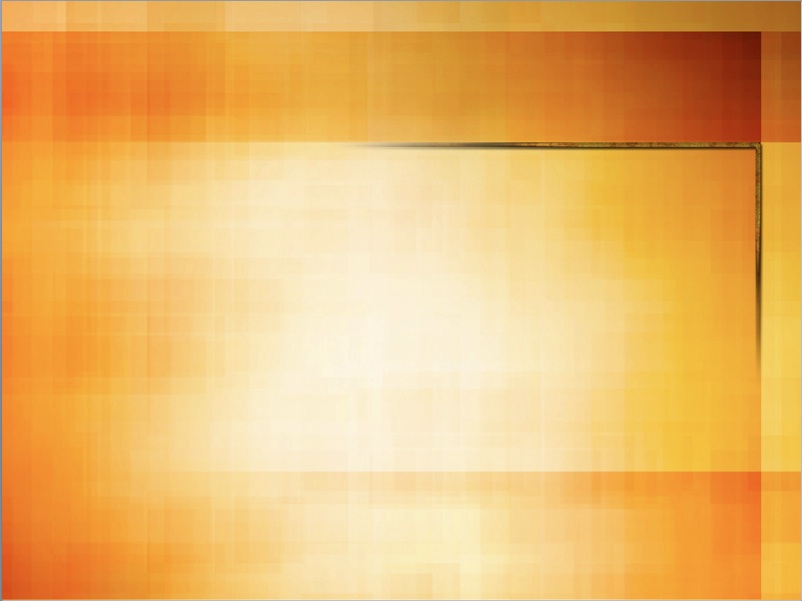 رد
مزمور ٥٠: ١٠ (10 لأَنَّ لِي حَيَوَانَ الْوَعْرِ وَالْبَهَائِمَ عَلَى الْجِبَالِ الأُلُوفِ.
لا علاقة له بالوقت!

٢ بطرس ٣: ٨ (أَنَّ يَوْمًا وَاحِدًا عِنْدَ الرَّبِّ كَأَلْفِ سَنَةٍ، وَأَلْفَ سَنَةٍ كَيَوْمٍ وَاحِدٍ. )
يبدو ان بيلي يقرأه على أنه ألف سنة بالمعنى الحرفي!
هل ١٠٠٠ سنة تعني ١٠٠٠ سنة؟
426
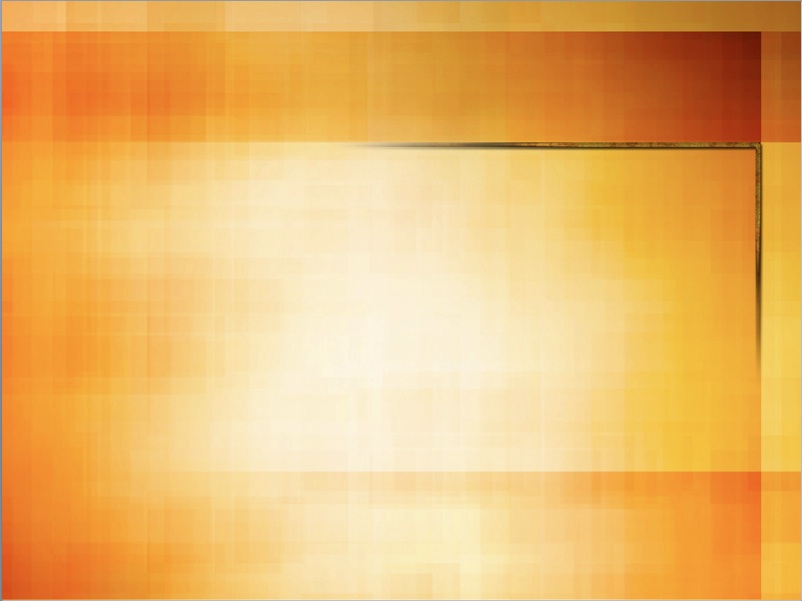 كان جميع العلماء قبل عام ٣٠٠ بعد الميلاد من العصر الألفي
كليمان روما
اغناطيوس
بابياس
الديداشي
رسالة بولس الرسول برنابا
راعي هرماس
جستن الشهيد
ميليتو من ساردس
ثيوفيلوس أنطاكية
أبوليناريس من هيرابوليس
إيريناوس
هيبوليتوس
كليمان الاسكندريه
ترتليان
يوليوس أفريكانوس
سيبريان
نيبوس
كوراسيون
العميد
فيكتورينوس بيتاو
ميثوديوس
لاكتانتيوس
بعد ٣٠٠ بعد الميلاد ، بدأ أوغسطينوس وجيروم وثيودوريت وآخرين في إضفاء الروحانيات على الألف عام
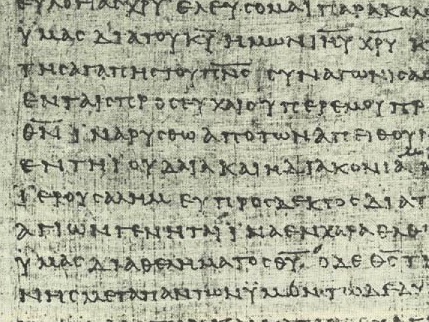 427
وجهات النظر حول رؤيا ٢٠: ١-٦
القضية
الألفيين
القبل الألفية
من
هوكيما
مونز
الخطوط العريضة
تدريجي
مستقبلي
رؤيا ١٩-٢٠
بدون ترتيب زمني
ترتيب زمني
١٠٠٠ سنة
غير محدد
حرفي
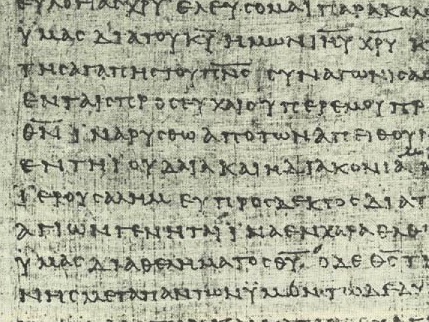 وجهات النظر حول رؤيا ٢٠: ١-٦
427
القضية
الألفيين
القبل الألفية
الرابط
السيد المسيح
ملاك
ربط
حاضر
الألفية
القاعدة
حاضر
المستقبل ٥-١٠
مكان
سماء
الأرض ٥-١٠
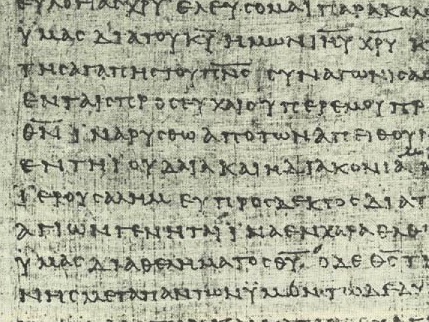 وجهات النظر حول رؤيا ٢٠: ١-٦
427
القضية
الألفيين
القبل الألفية
"فعاشوا" (4 أ)
الانتقال 
عند الموت
القيامة 
(٥ ب -٦ أ)
"فعاشوا" (٥)
القيامة
القيامة
نقد
تتعارض
ثابتة
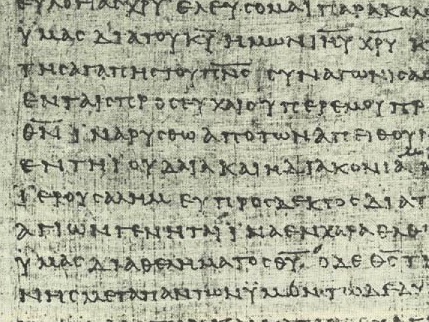 وجهات النظر حول رؤيا ٢٠: ١-٦
427
القضية
الألفيين
القبل الألفية
من سيحيا؟
المؤمن (٤-٥)
الغير مؤمن (١٢-١٣)
متى سيحيا؟
قيامة عامة 
واحدة
قيامات 
عديدة
الأشخاص المحكوم عليهم
كل الناس
الغير مؤمنين 
فقط
أين يحكم القديسون (٢٠: ٤)؟
428
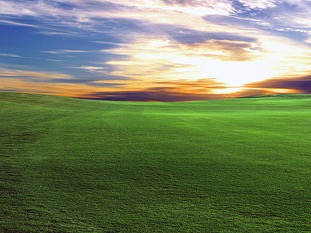 غالبا يقول الألفيين في السماء
لكن الرؤيا يقول في الأرض
10 وَجَعَلْتَنَا لإِلهِنَا مُلُوكًا وَكَهَنَةً، فَسَنَمْلِكُ عَلَى الأَرْضِ».(٥: ١٠)
• لم يلاحظ أي تغيير في الموقع من الآية ٣ (على الأرض) إلى الآية ٤ ، لذلك يجب أن نفترض أن الآيات من ٤ إلى ٦ موجودة أيضًا على الأرض.
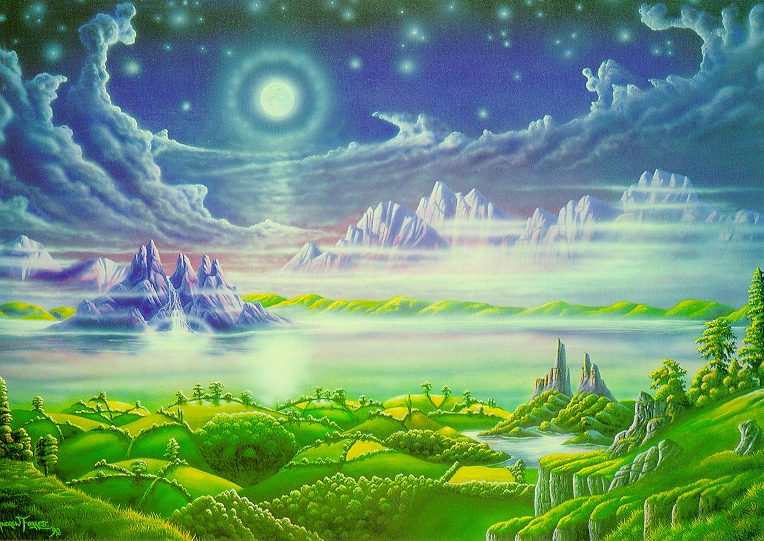 متى يحكم القديسون (٢٠: ٤)؟
428
يدعي الألفيين أنه الآن
لكن الرؤيا تقول إنه المستقبل
10 وَجَعَلْتَنَا لإِلهِنَا مُلُوكًا وَكَهَنَةً، فَسَنَمْلِكُ عَلَى الأَرْضِ».(٥: ١٠)
بَلْ سَيَكُونُونَ كَهَنَةً للهِ وَالْمَسِيحِ، وَسَيَمْلِكُونَ مَعَهُ أَلْفَ سَنَةٍ رؤ٢٠: ٦
احصل علي هذا العرض مجانا!
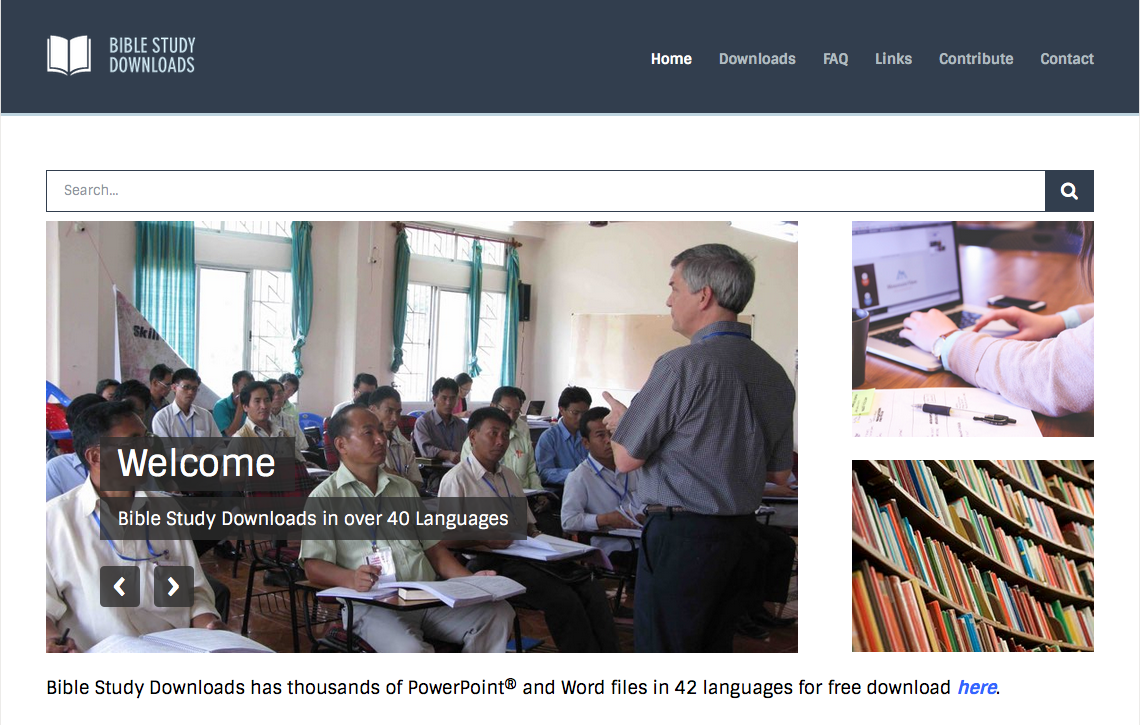 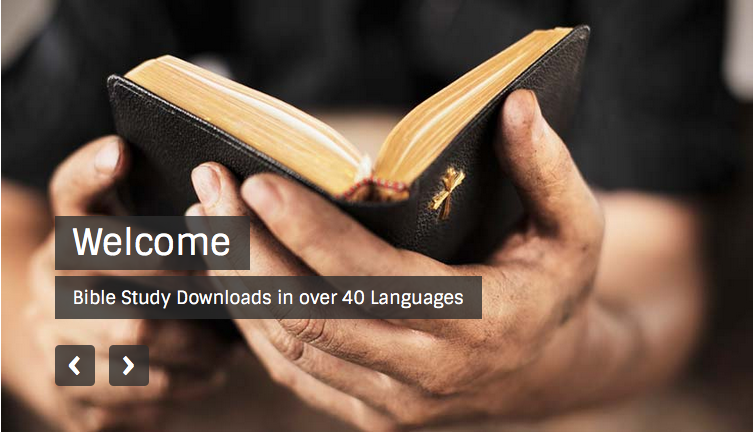 دراسة الكتاب المقدس ( التفسير)   •  BibleStudyDownloads.org
[Speaker Notes: BS Bible Study (Hermeneutics) in Arabic]